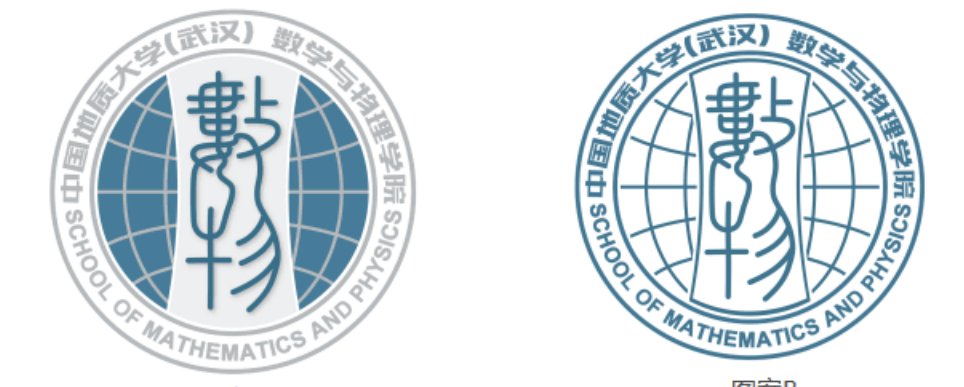 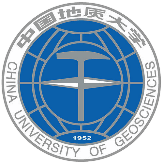 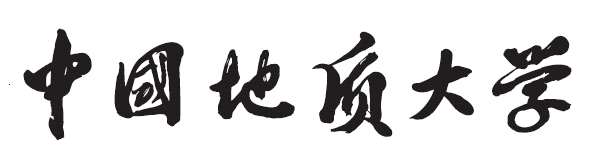 （武汉）
Investigating non-prompt charm hadron production in high energy pp
    collisions with the AMPT model
China University of Geosciences, Wuhan
School of Mathematics and Physics
JiaLin He （何佳林）
1th workshop on Spicy Gluons (胶麻) 2024
Zipeng Mountain, Hefei
2024.5.18
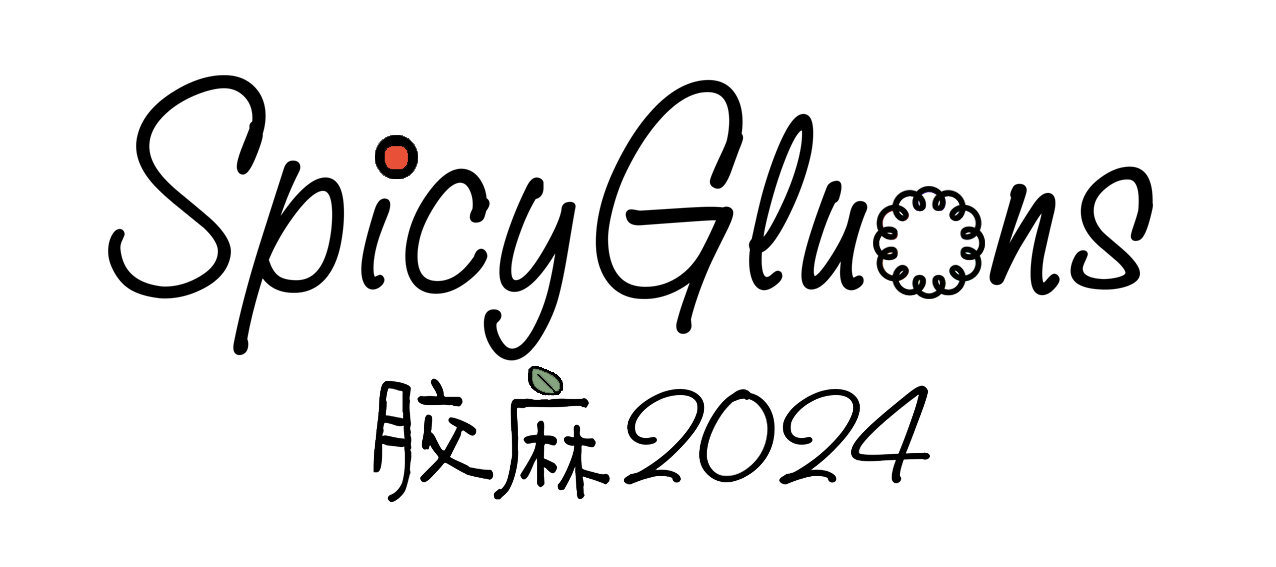 1
Outline
Why studying heavy flavor
A Multi-Phase Transport Model (AMPT)
Heavy flavor hadron production
The non-prompt / prompt ratio
Summary
2
Why studying heavy flavor hadronization
mQ >> ꓥQCD , applicable in pQCD framework for a wide pT range
mQ >> TQGP , short formation time, thermalization time comparable to the fireball life time
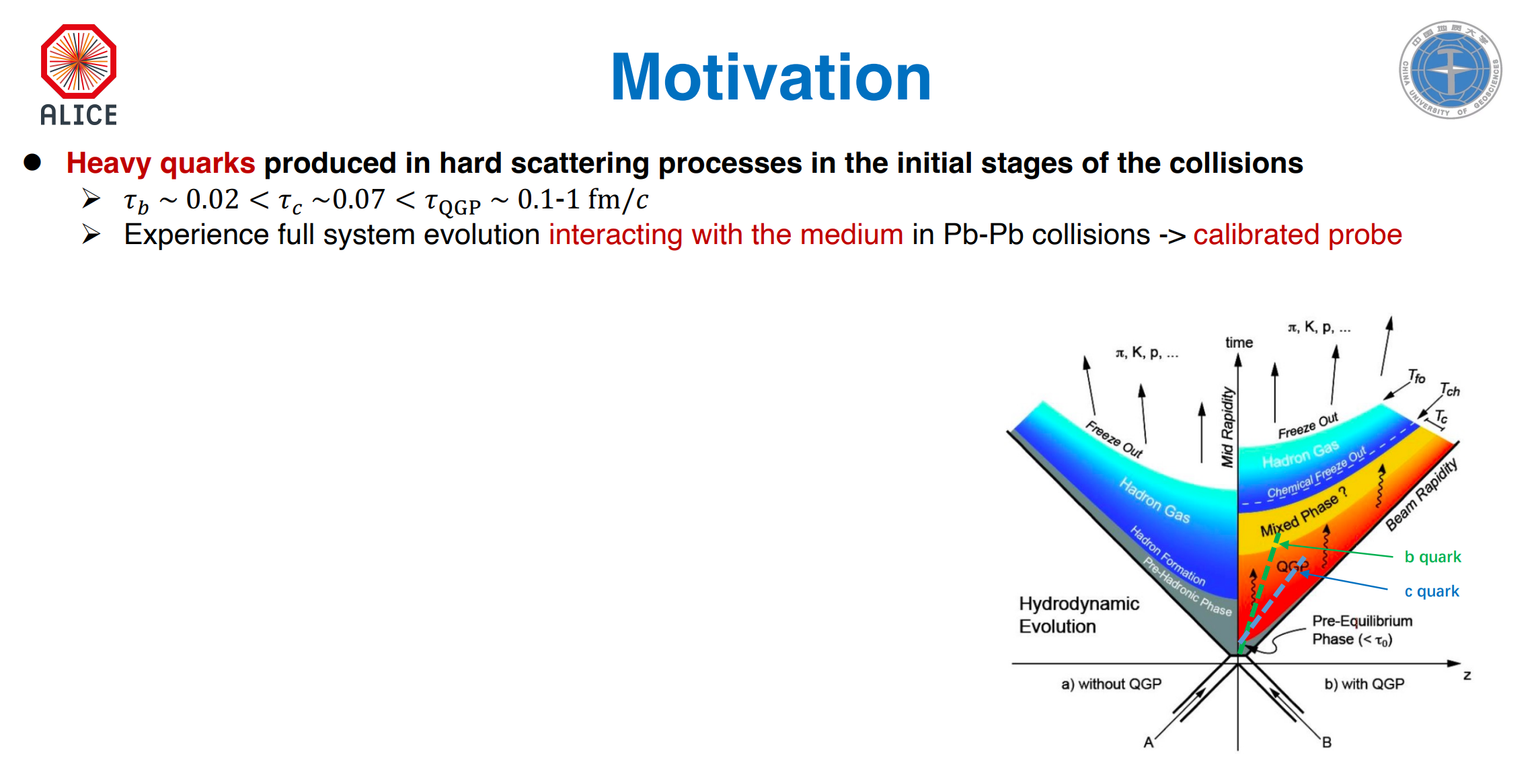 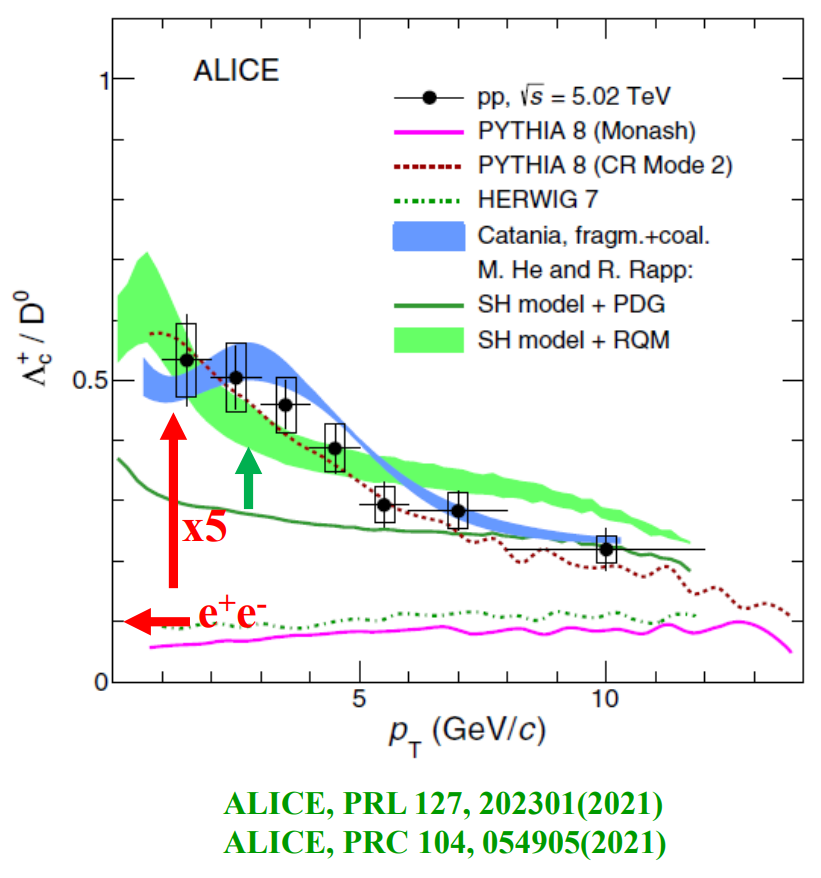 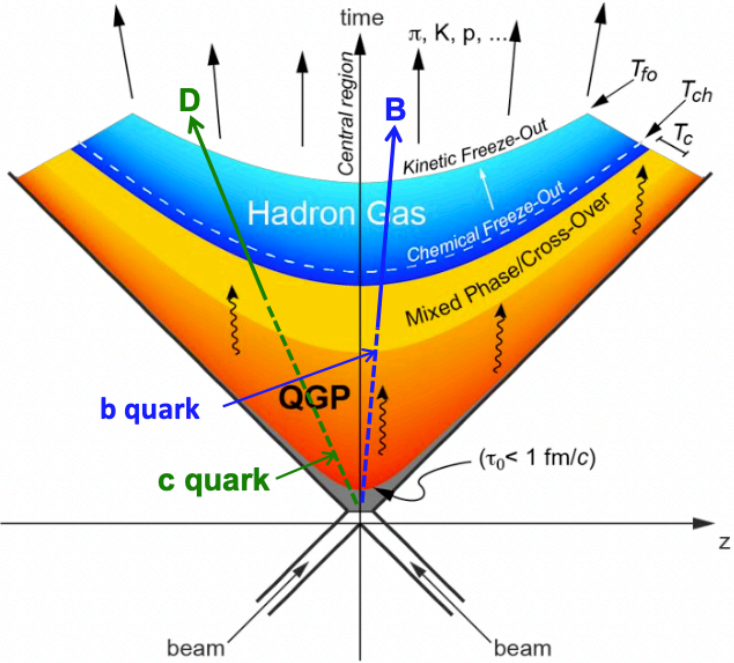 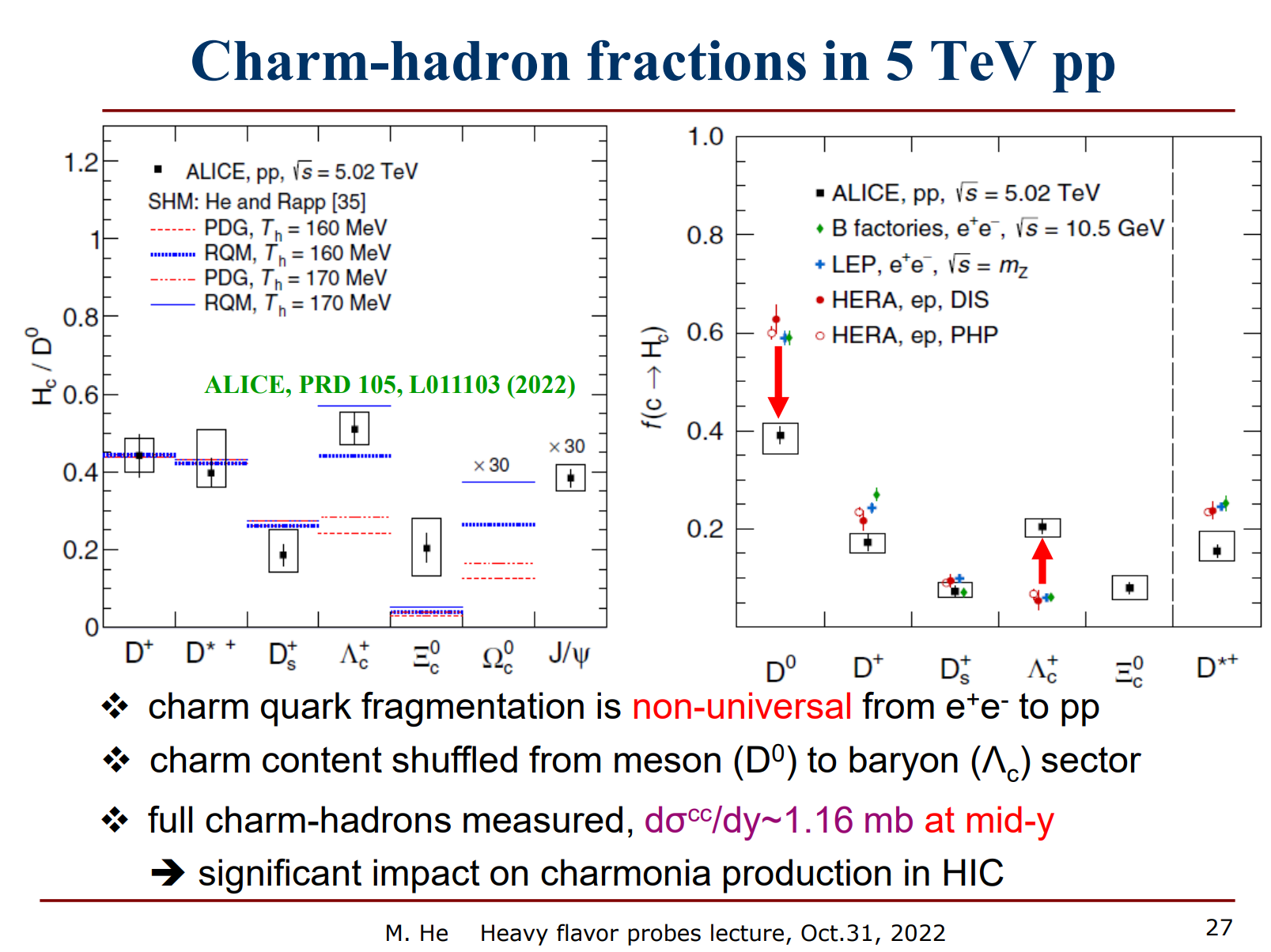 arXiv:2011.06078v3
arXiv:2105.06335v2
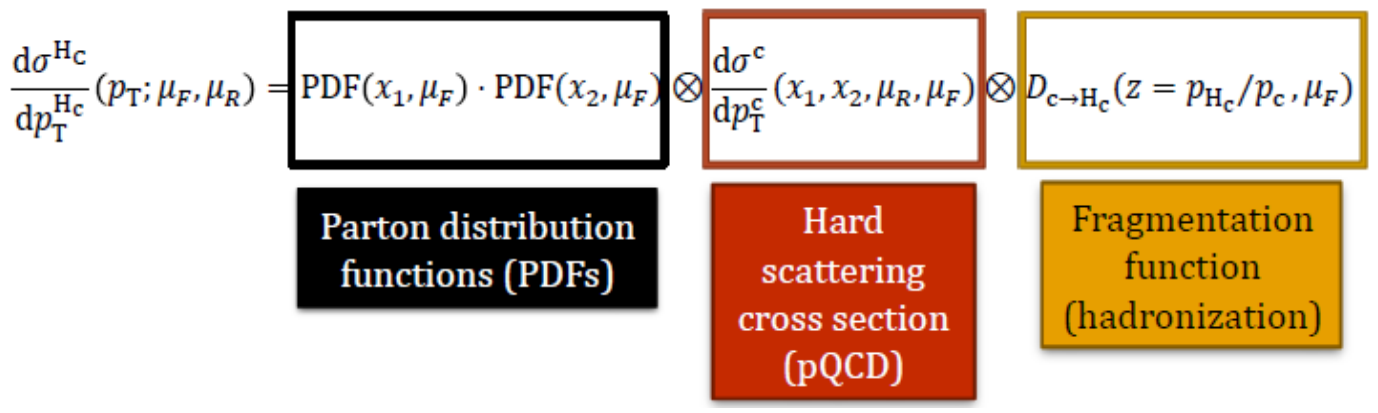 3
A Multi-Phase Transport Model (AMPT)
Z.W.Lin et.al., PRC 72 (2005) 064901
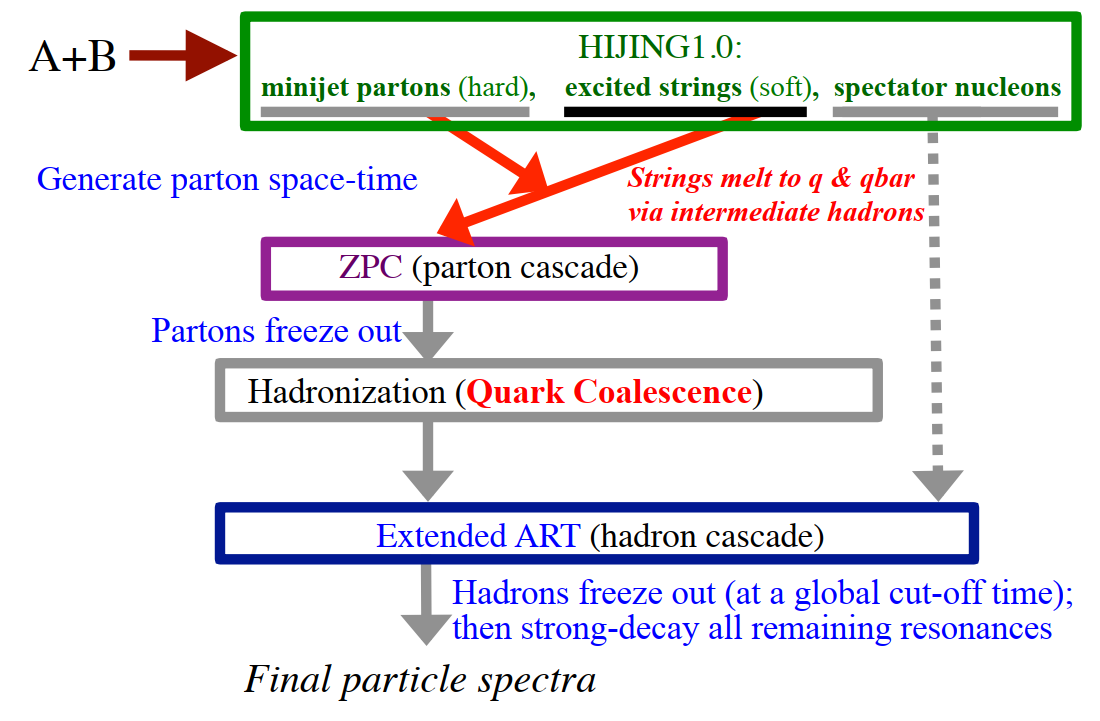 Initial condition



Partonic interaction


Coalescence


Hadron cascade
4
PYTHIA8 initial conditions of AMPT
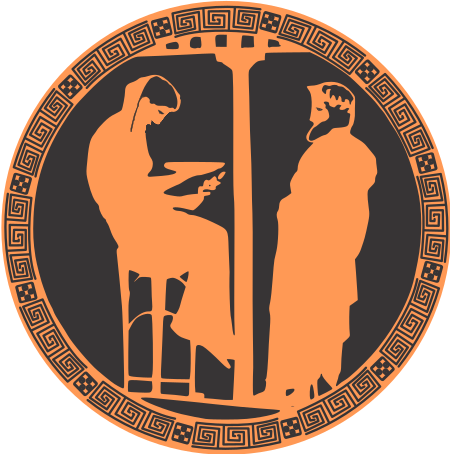 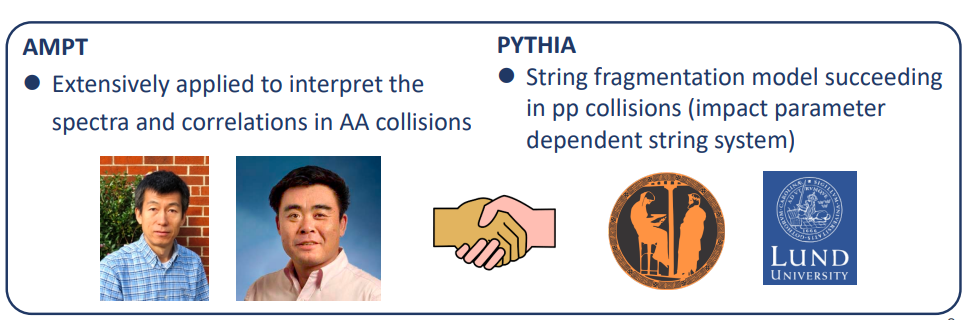 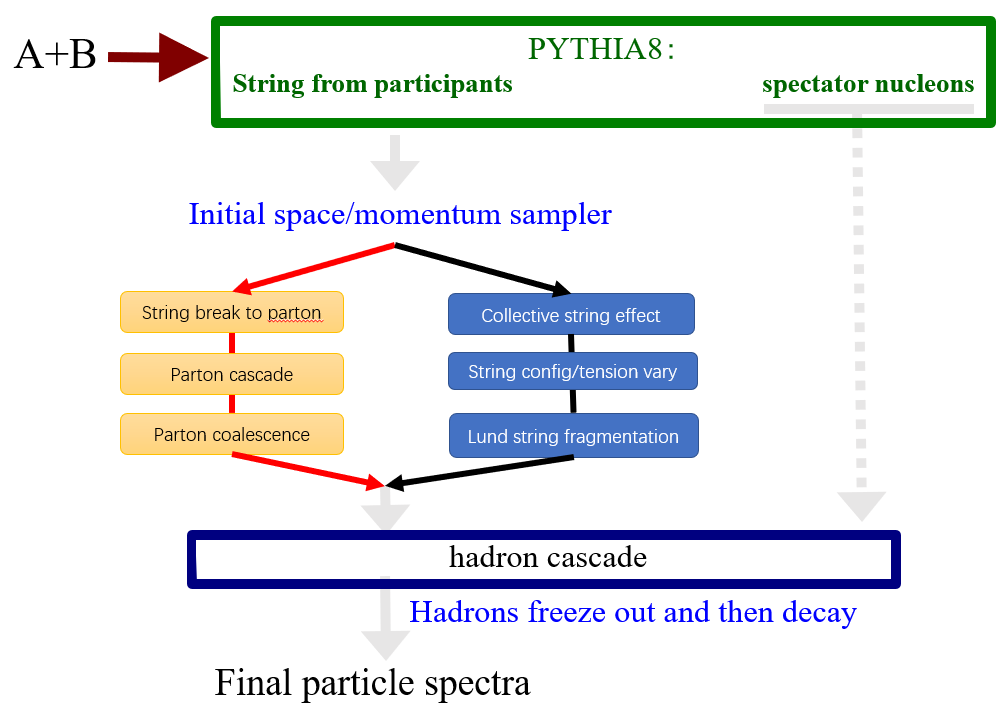 To address the challenges in describing small systems and to improve the heavy flavor production, initial conditions from PYTHIA8 were incorporated.
Possible to compare parton/hadron transport effects and color reconnection effects on the same basis.
PRC 72 (2005) 064901
Nucl.Sci.Tech. 32 (2021) 113
5
Key parameters of AMPT
Hadronization			spatial coalescence
The final state quarks are hadronized through a naive spatial coalescence model.
A parton finds the closest partner in space to form a hadron.
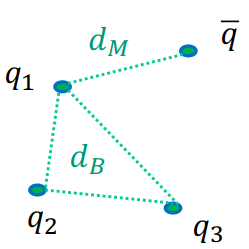 dM: closest anti-quark partner
dB: average distance among 3 quark with closest q2 & q3
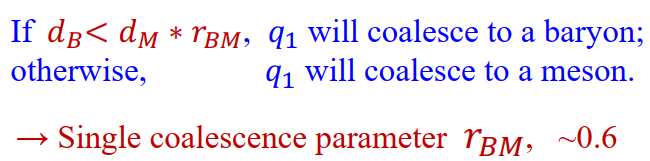 arXiv:1703.02673v2
6
Non-prompt charm hadron
charm
beauty
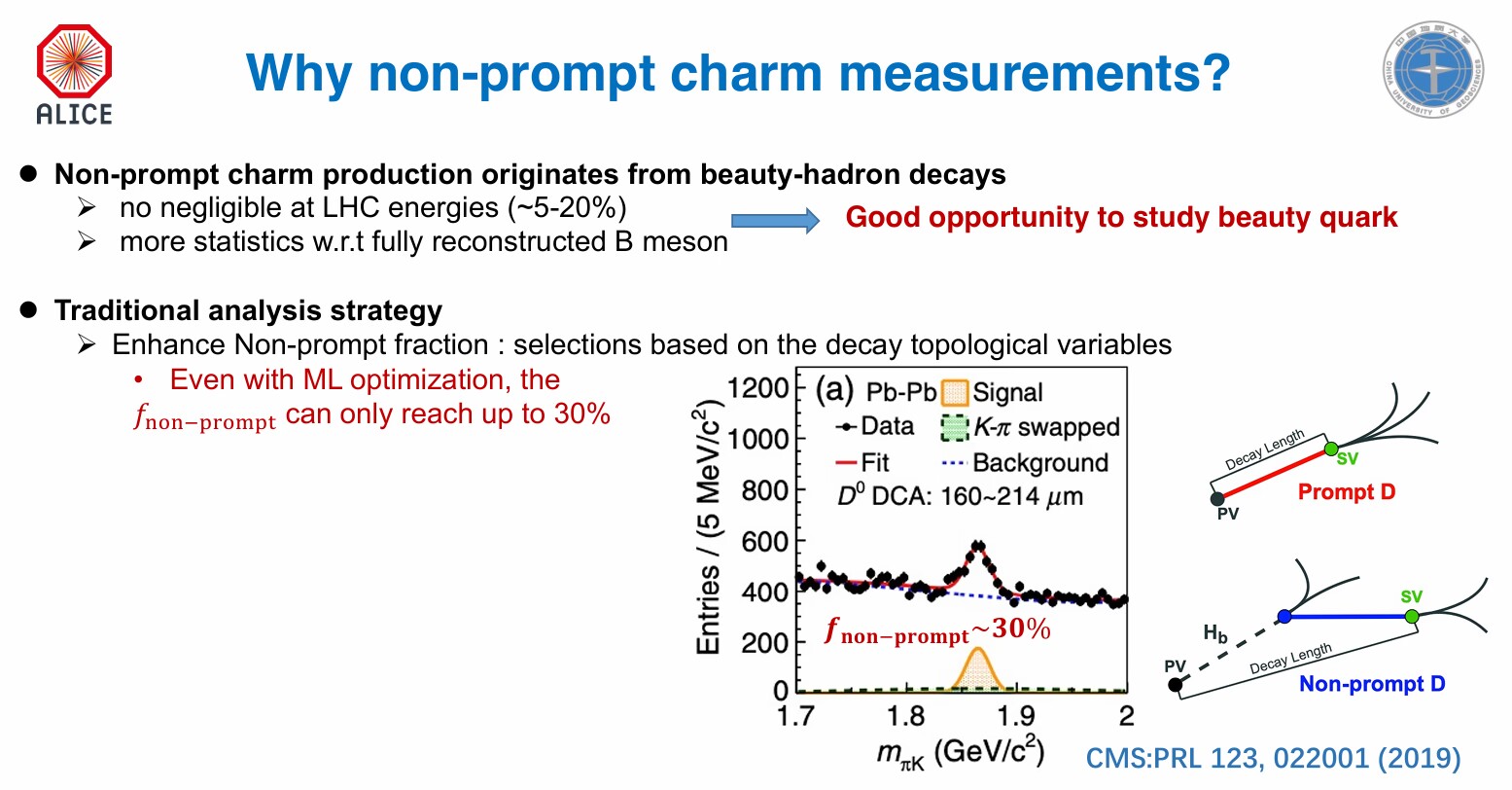 hadronization
hadronization
b-mesons
b-baryons
decay
decay
c-mesons
c-baryons
c-mesons
c-baryons
non-prompt c-hadron
prompt c-hadron
Because the fast decay of b-hadrons, experiments have limitations in directly detecting them. Therefore, the hadronization process of beauty is studied indirectly through non-prompt c-hadrons.
7
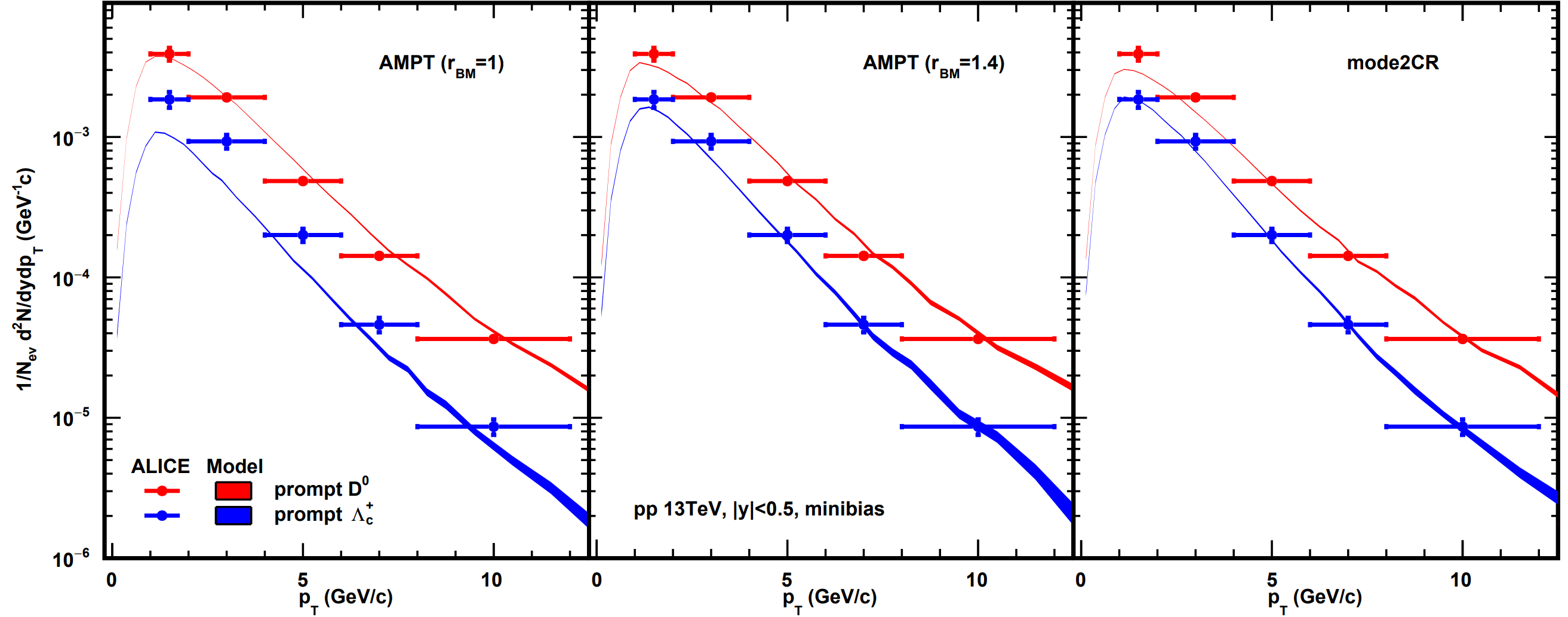 8
arXiv:2111.11948v2
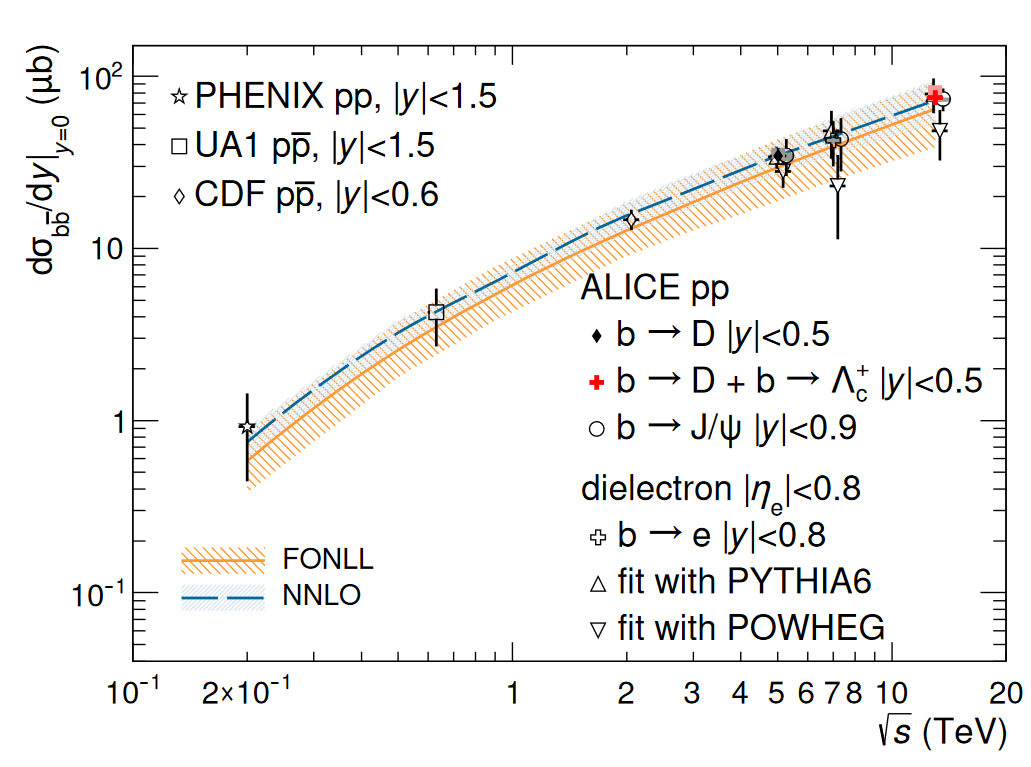 arXiv:2102.13601v2
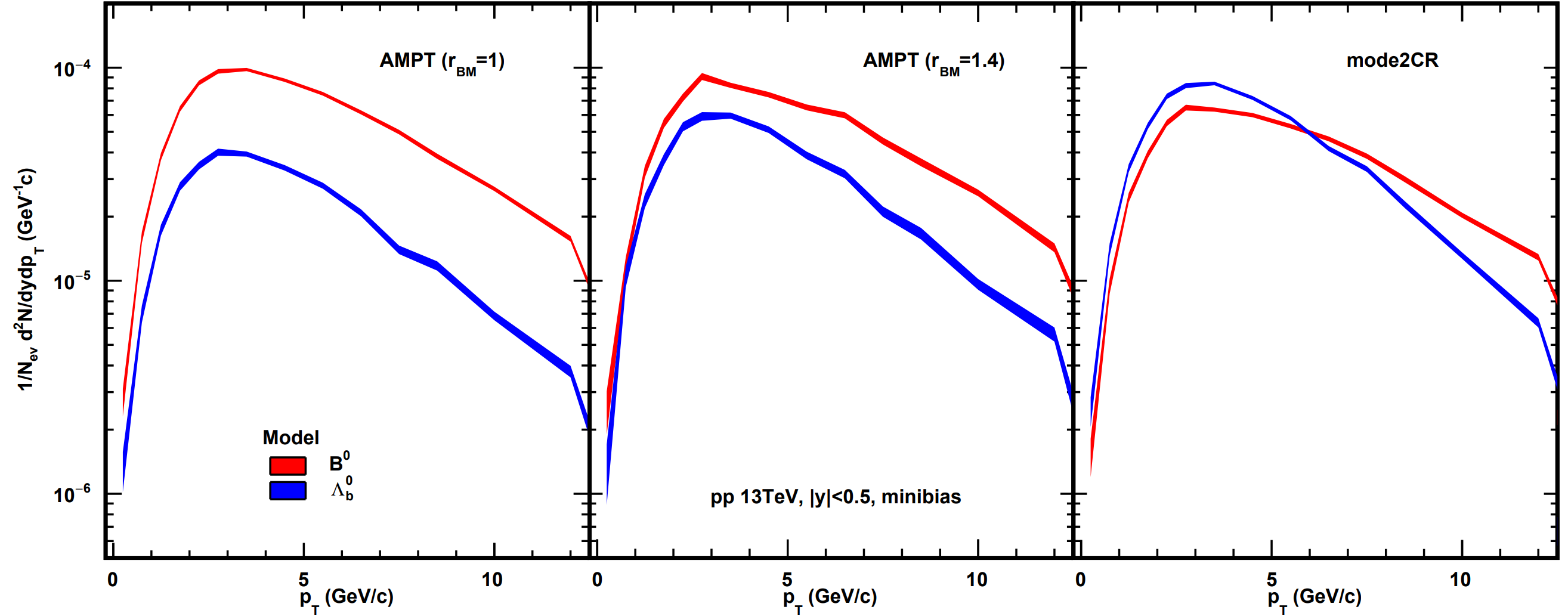 9
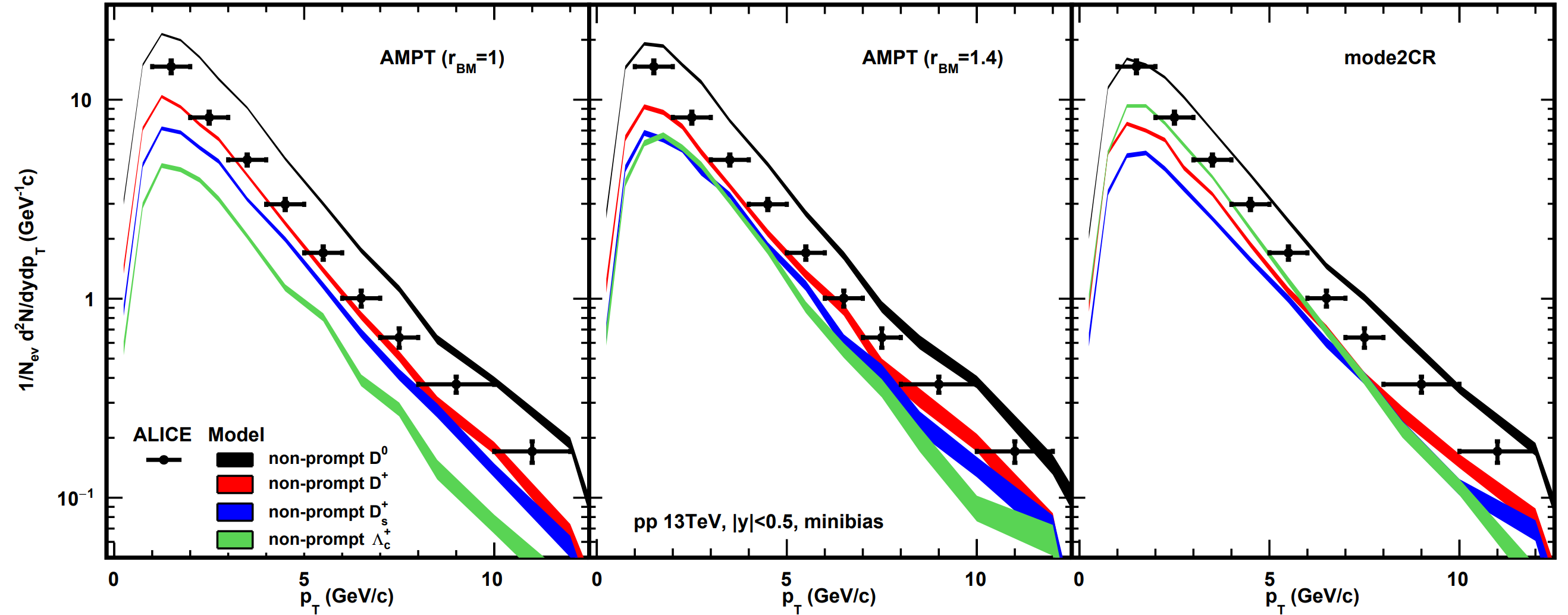 10
arXiv:2402.16417
arXiv:2402.16417
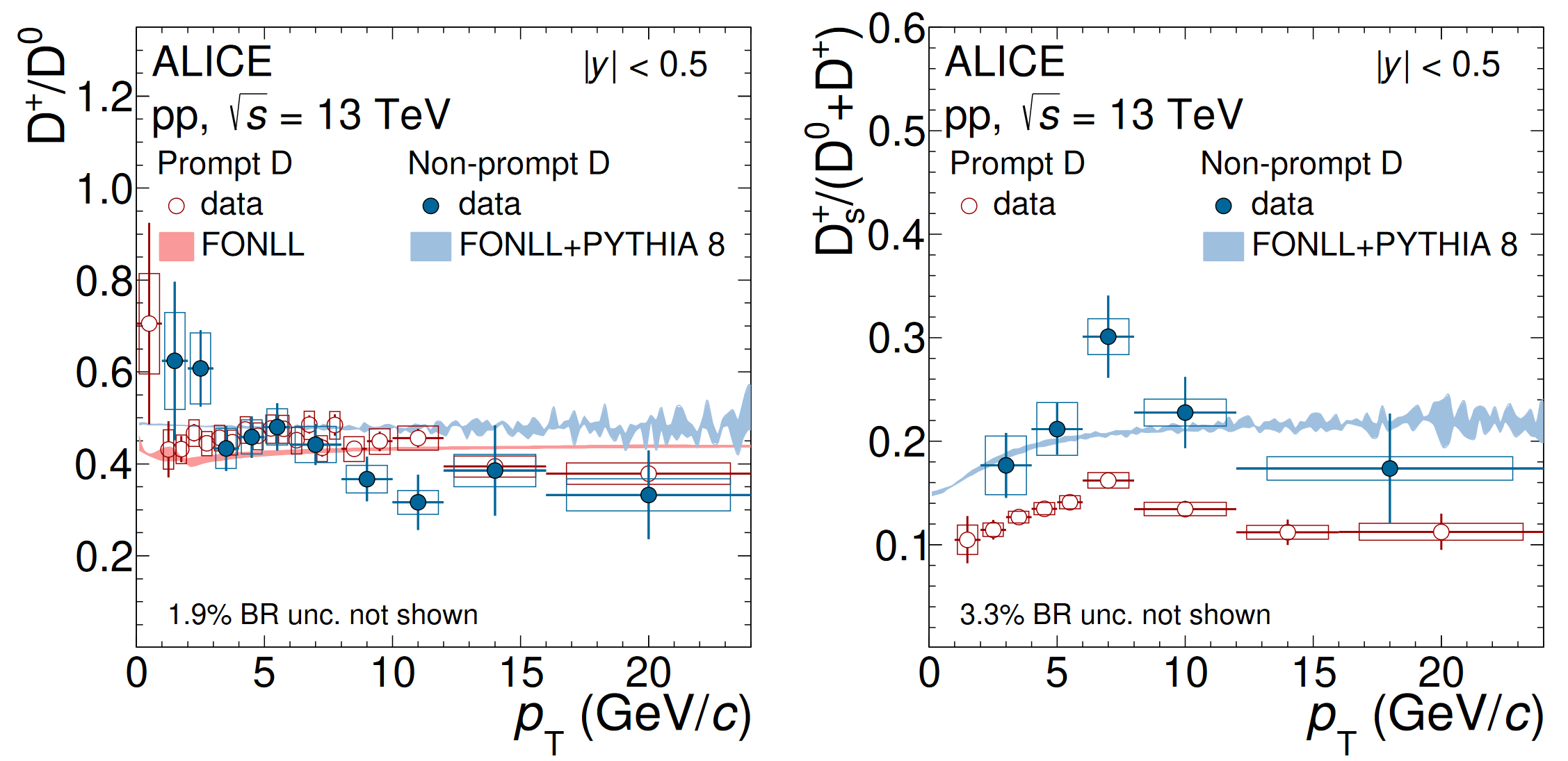 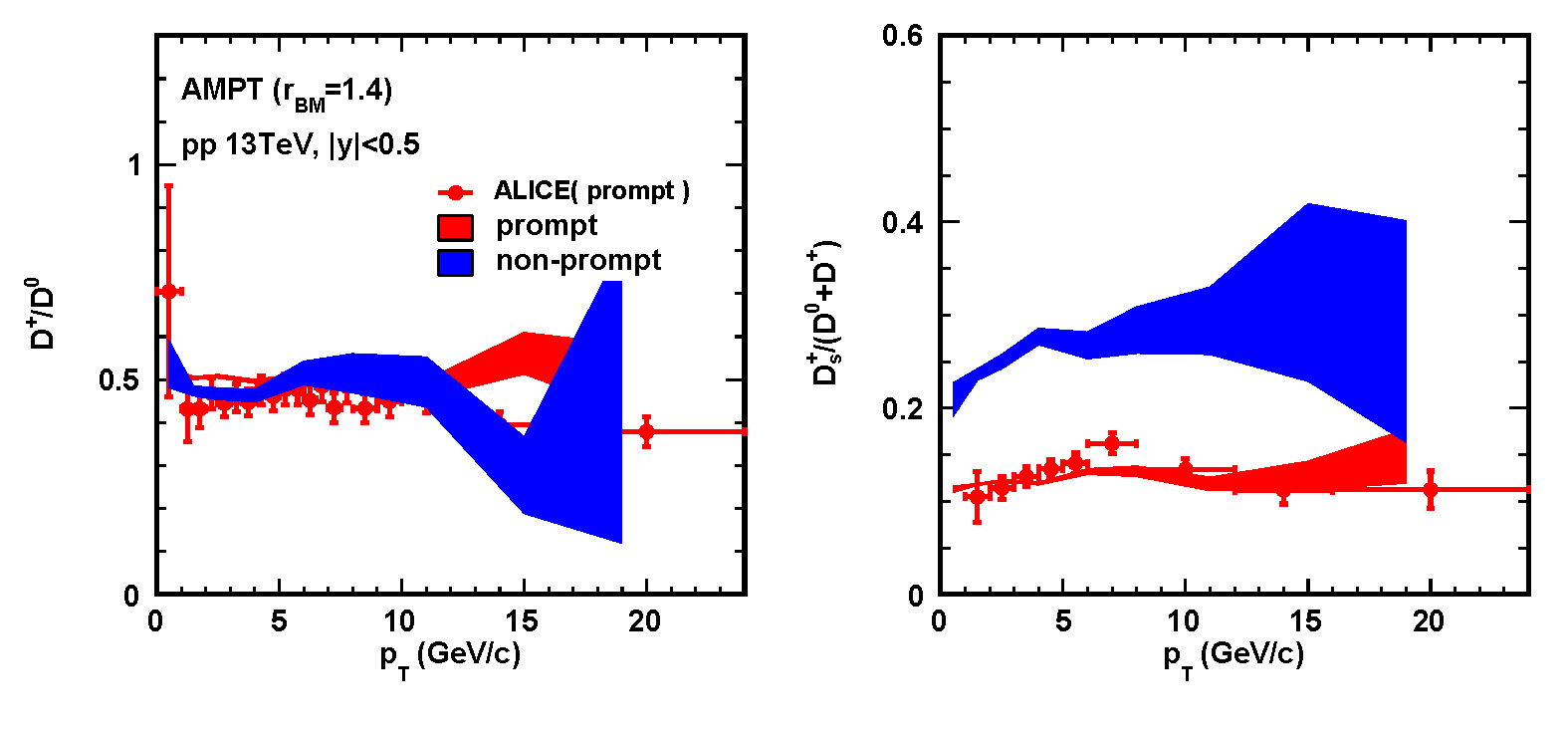 The relative productions among D-mesons are consistent with experimental data.

The non-prompt / prompt ratio have increasing behavior on AMPT and experimental data.
Experimental data have a dip around 3GeV/c.
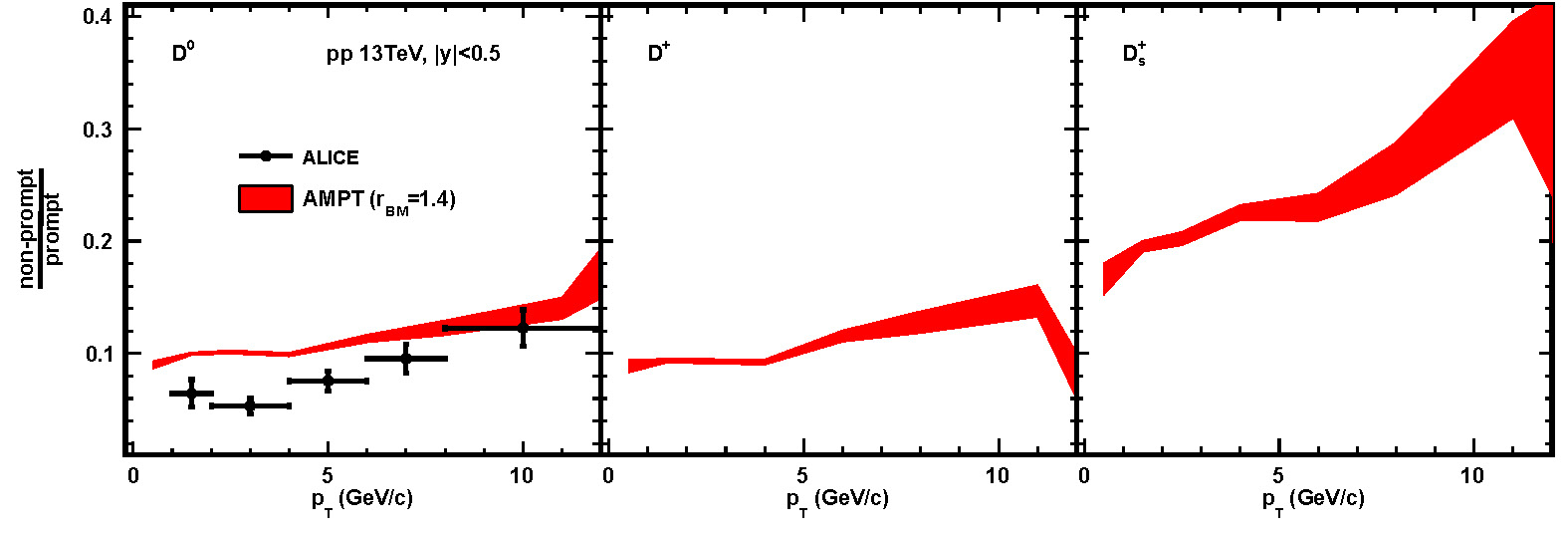 11
2.6  The multiplicity-dependence of non-prompt charm hadron production
arXiv:2302.07783v1
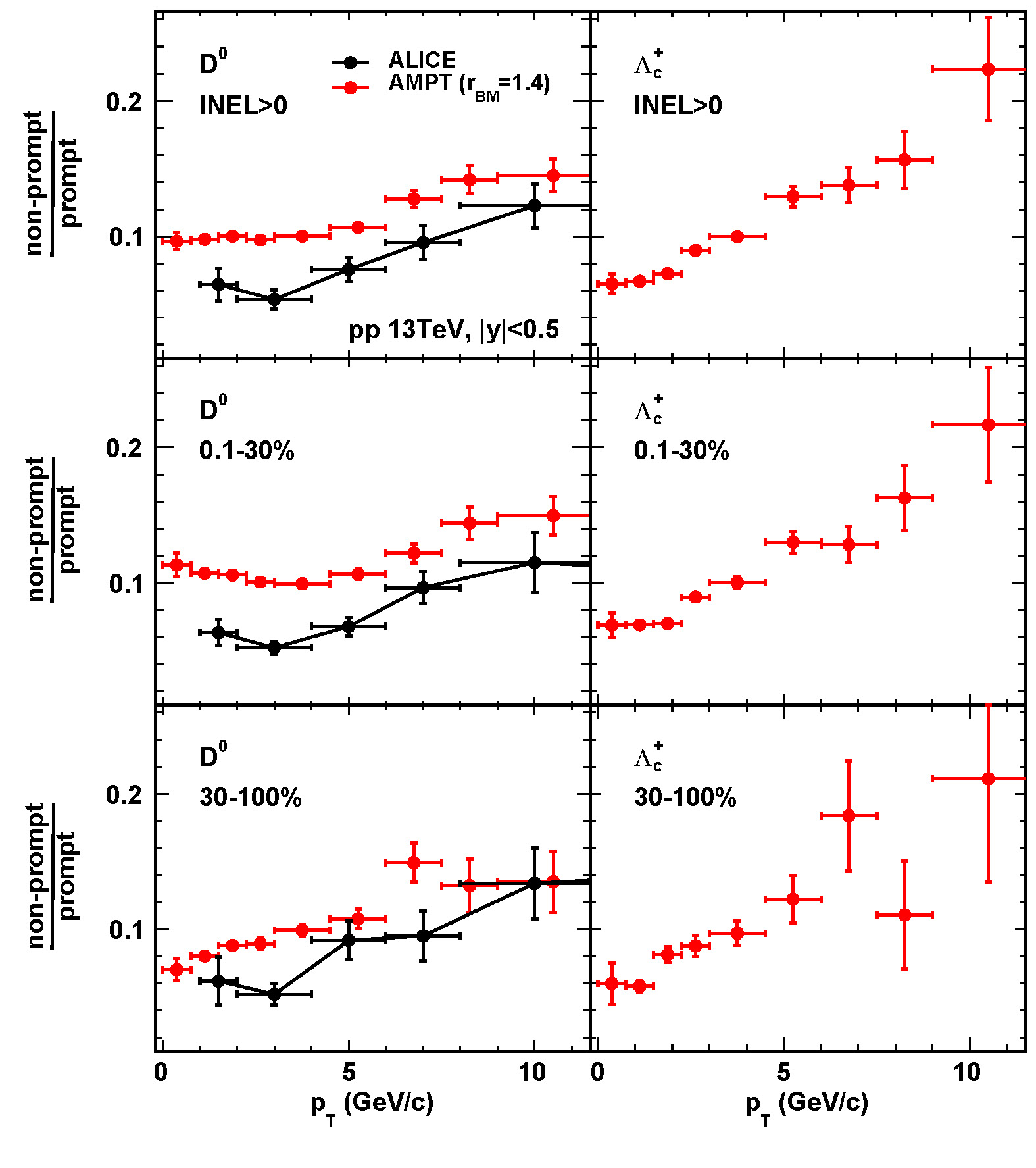 12
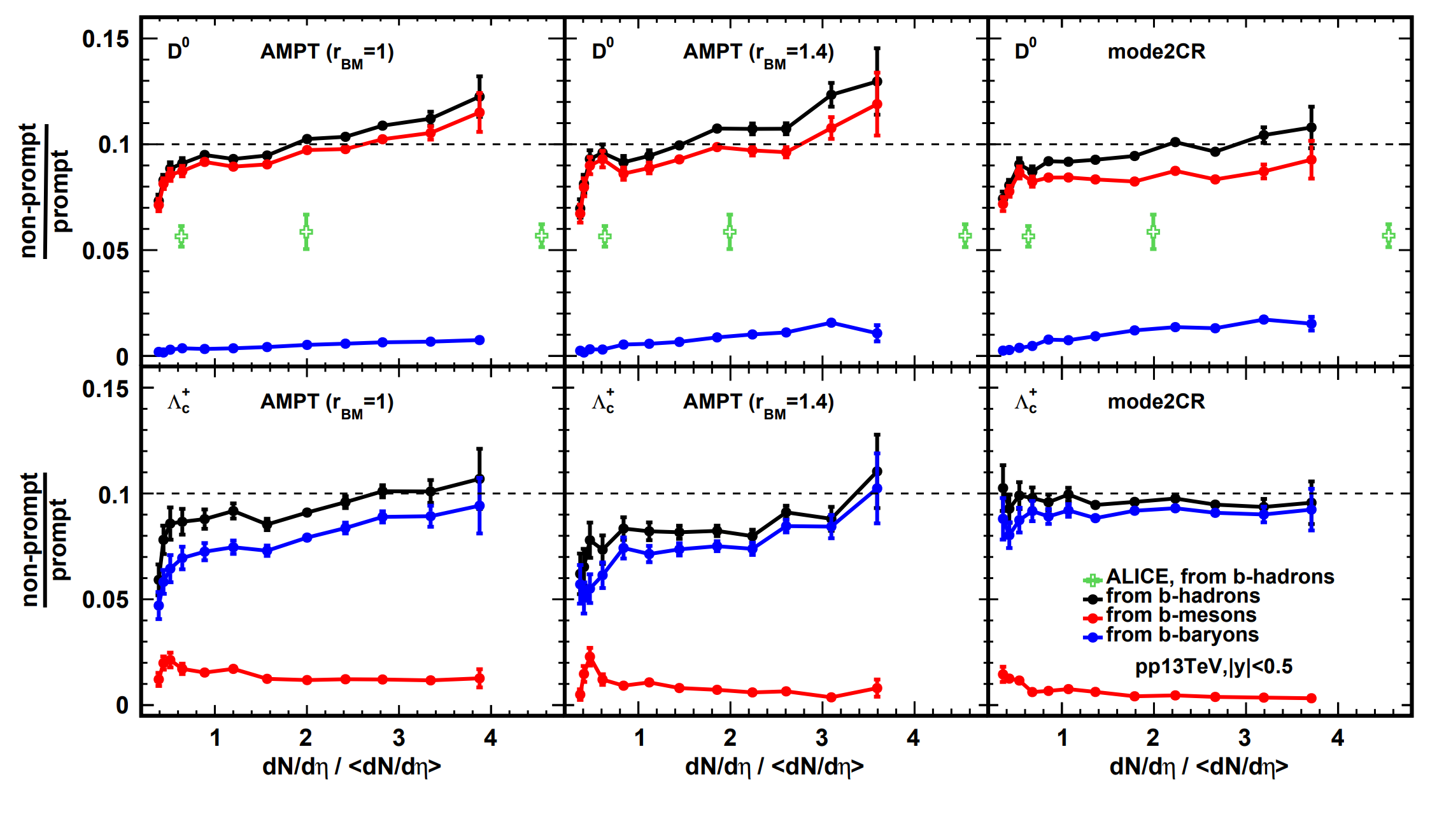 arXiv:2302.07783v1
13
The multiplicity-dependence of baryon-to-meson ratio via hadronization
All models have increasement of the baryon-to-meson ratio in charm and beauty sector. 
In CR the increasement of beauty is stronger than charm, in AMPT is similar. 
The non-prompt / prompt increasement come from the rise of the baryon-to-meson fraction, rather than differences in the baryon-to-meson fraction of charm and beauty sector.
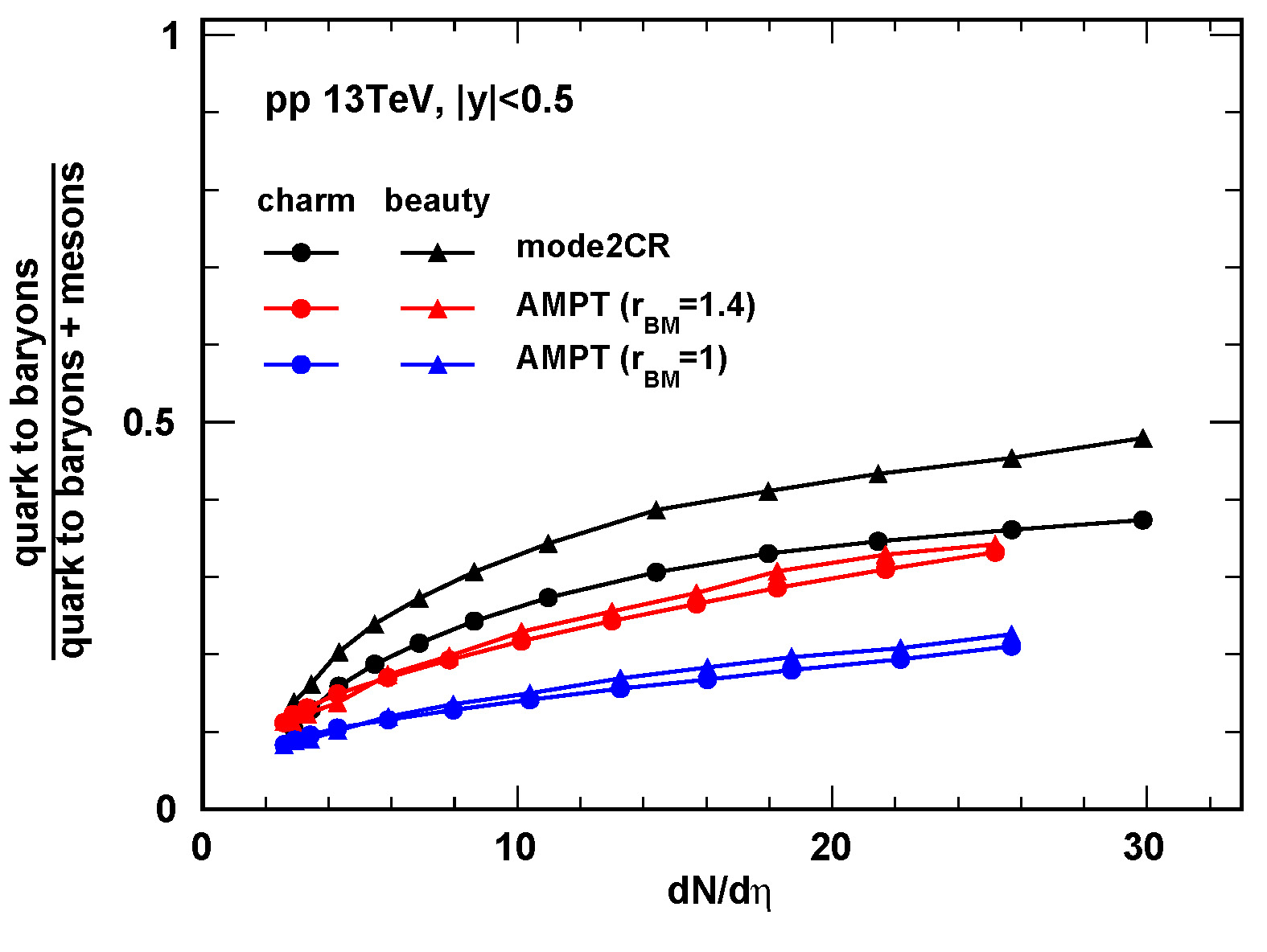 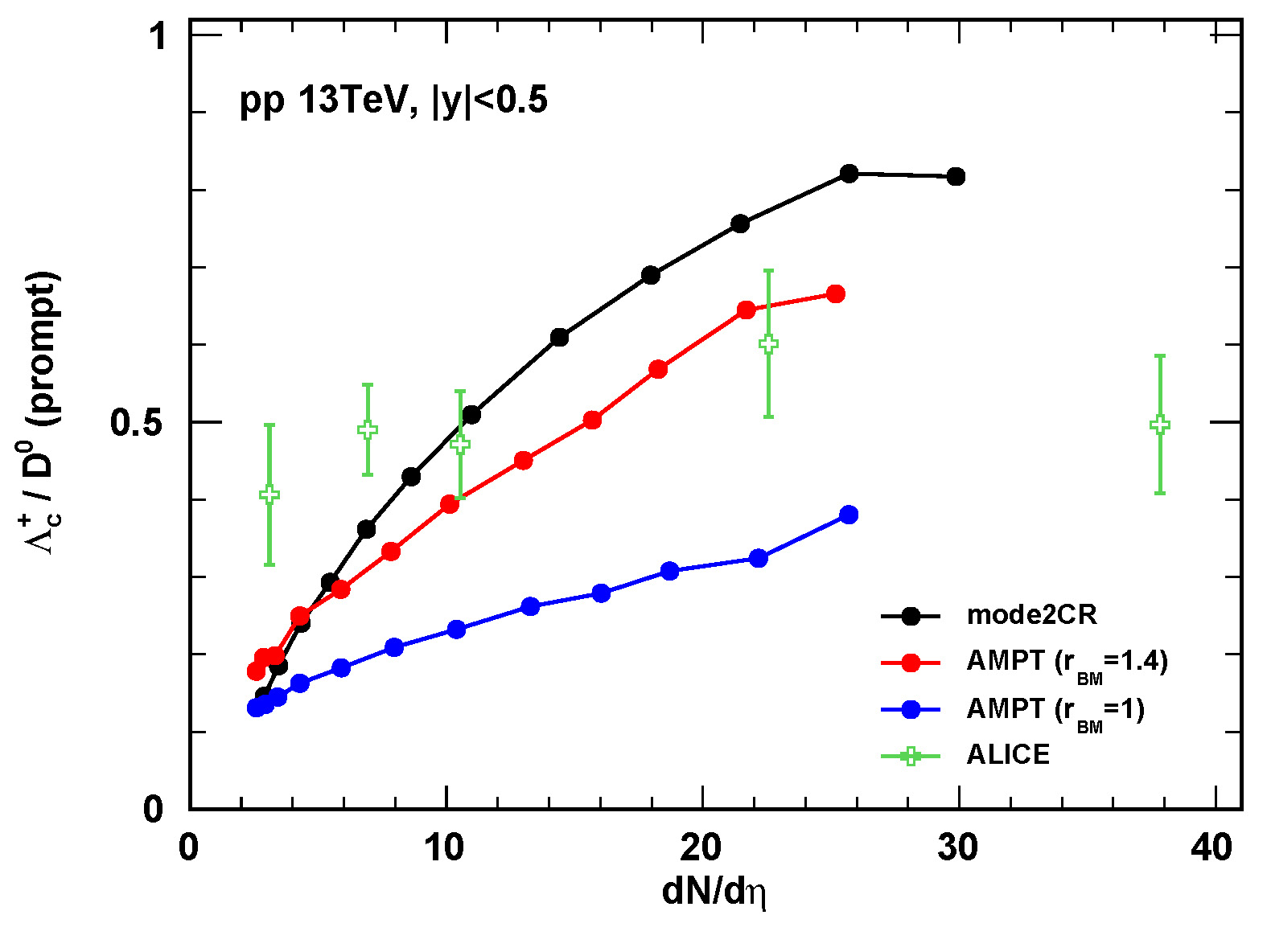 arXiv:2111.11948v2
14
Summary
Conclusions
Prospects
Thanks for your attention!
15
Backup
16
Transverse momentum spectra of b-quark on FONLL
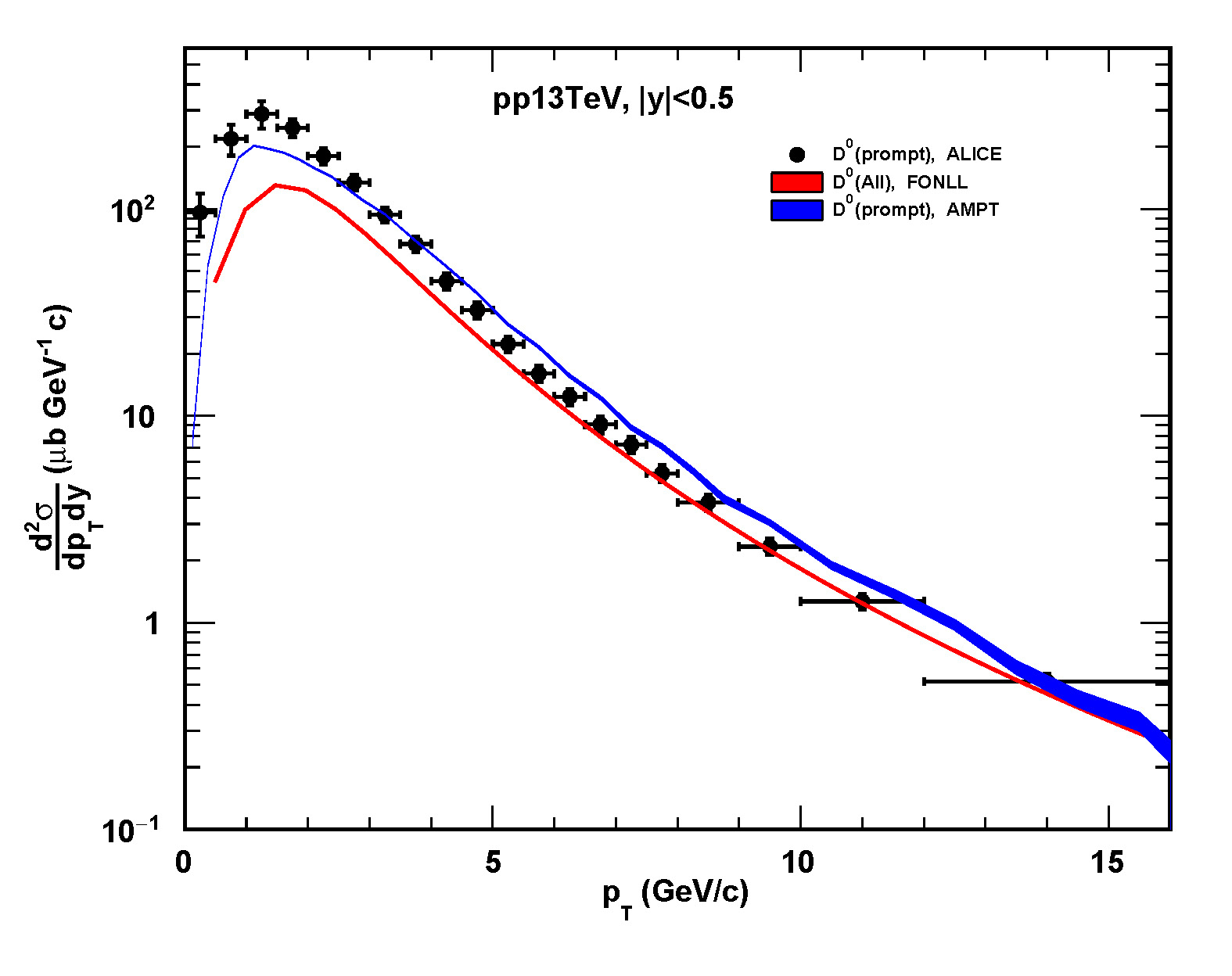 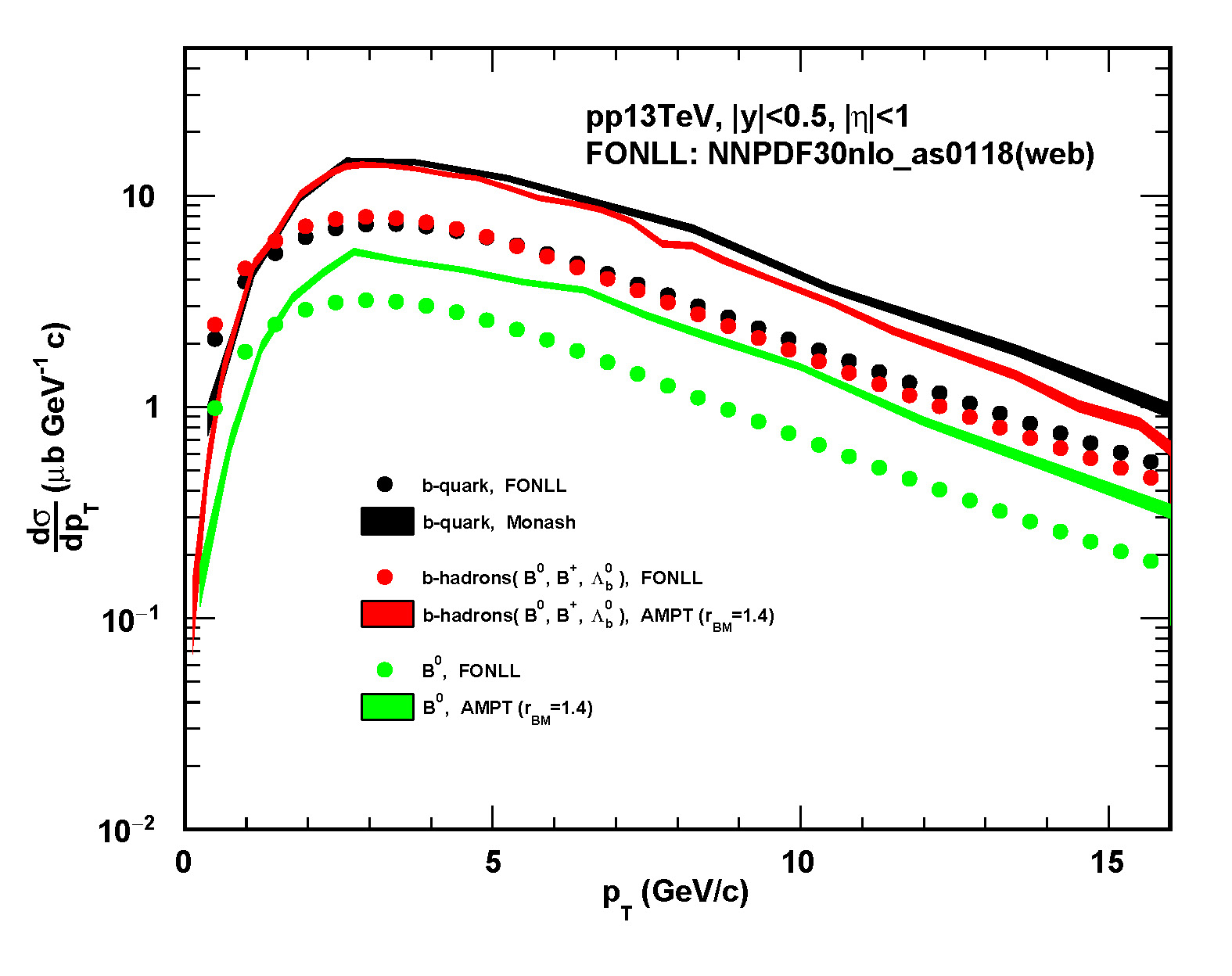 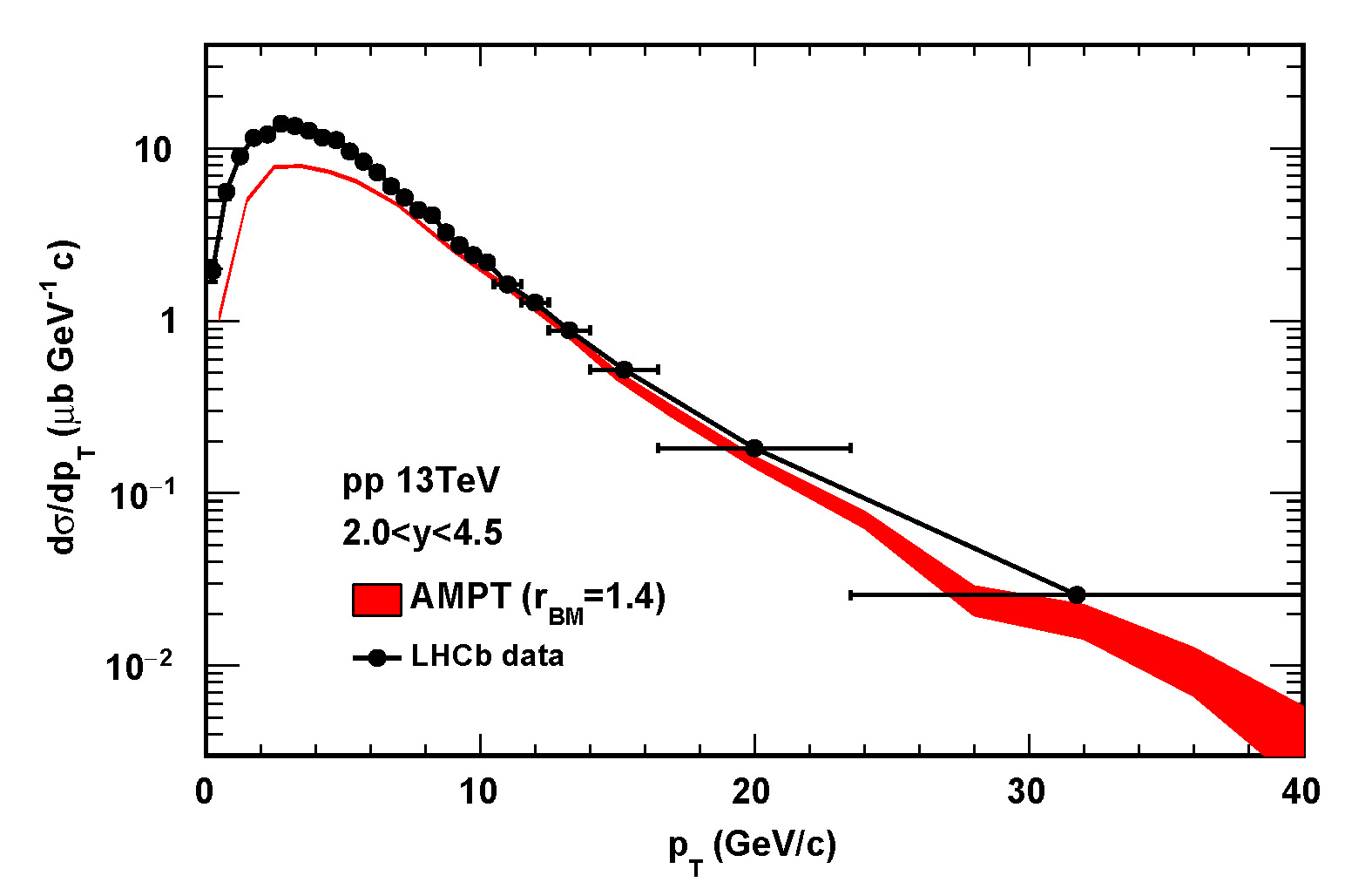 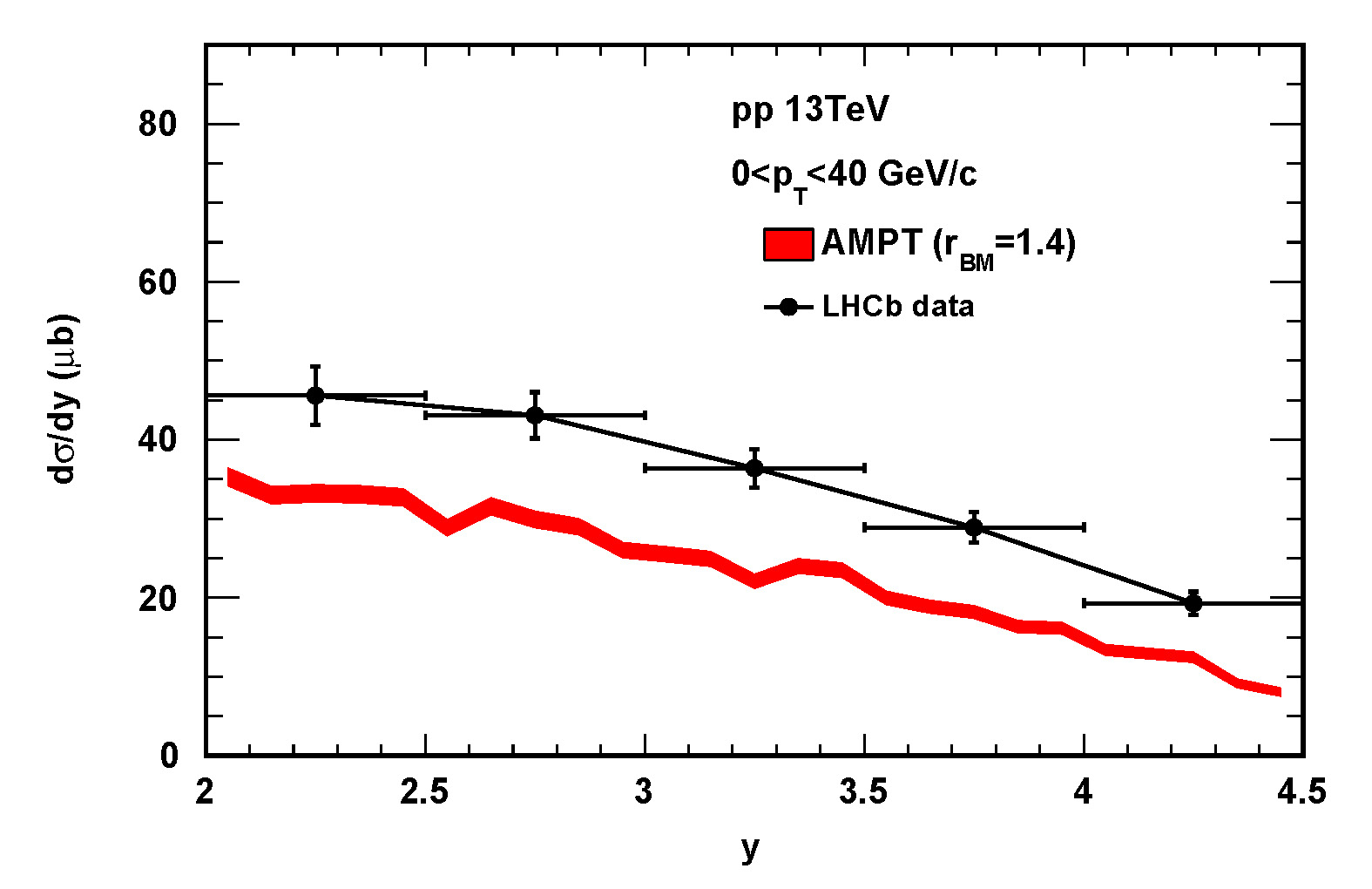 17
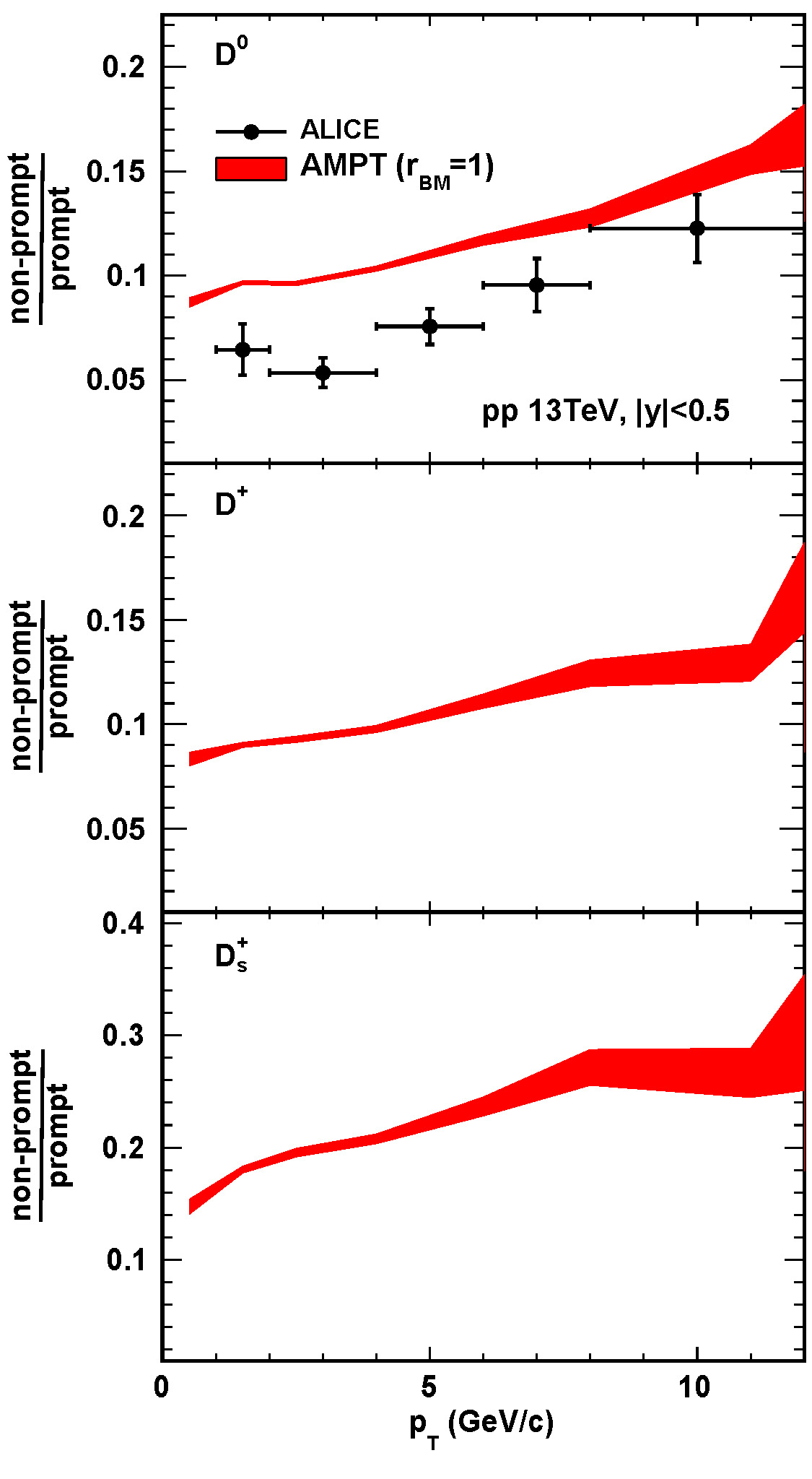 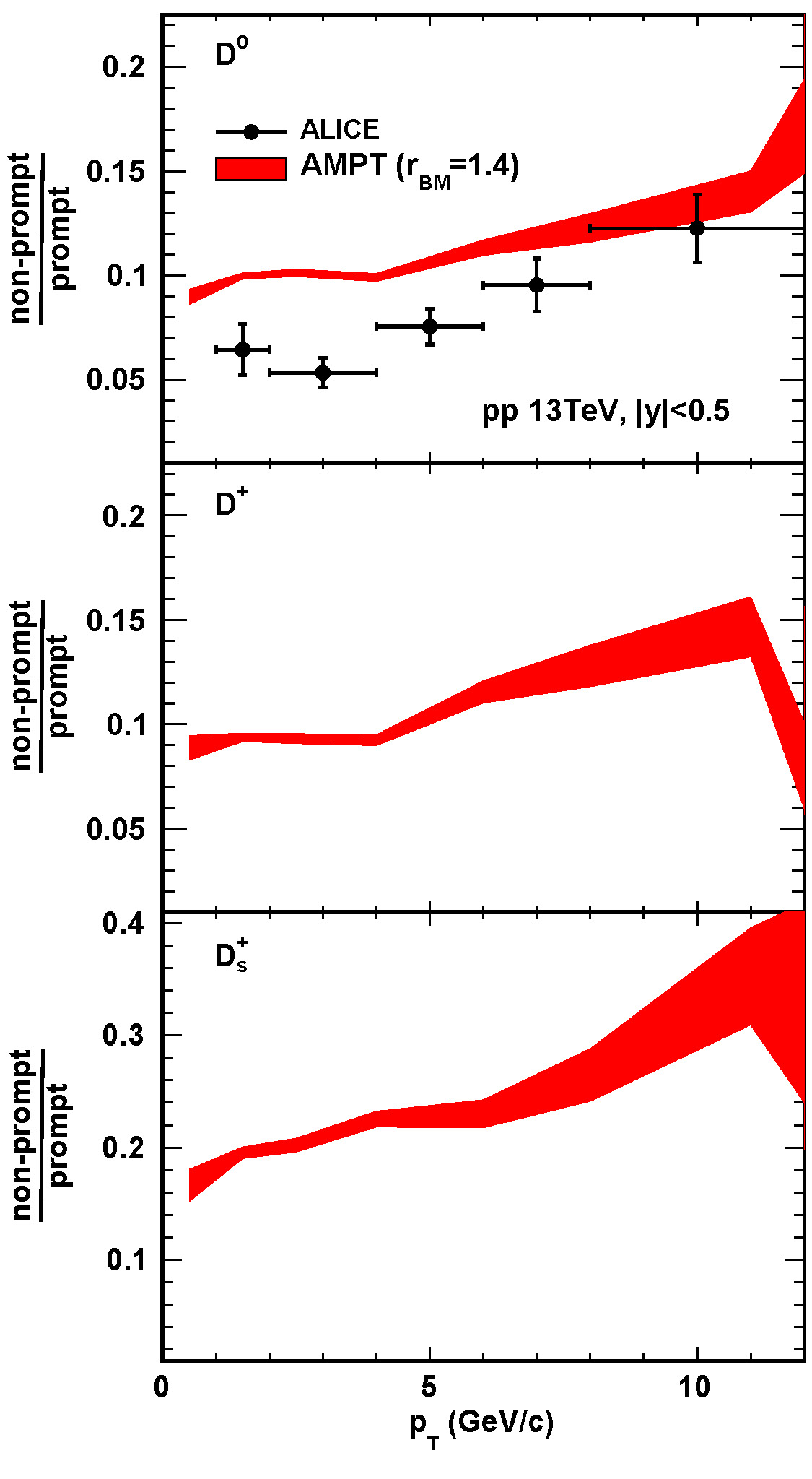 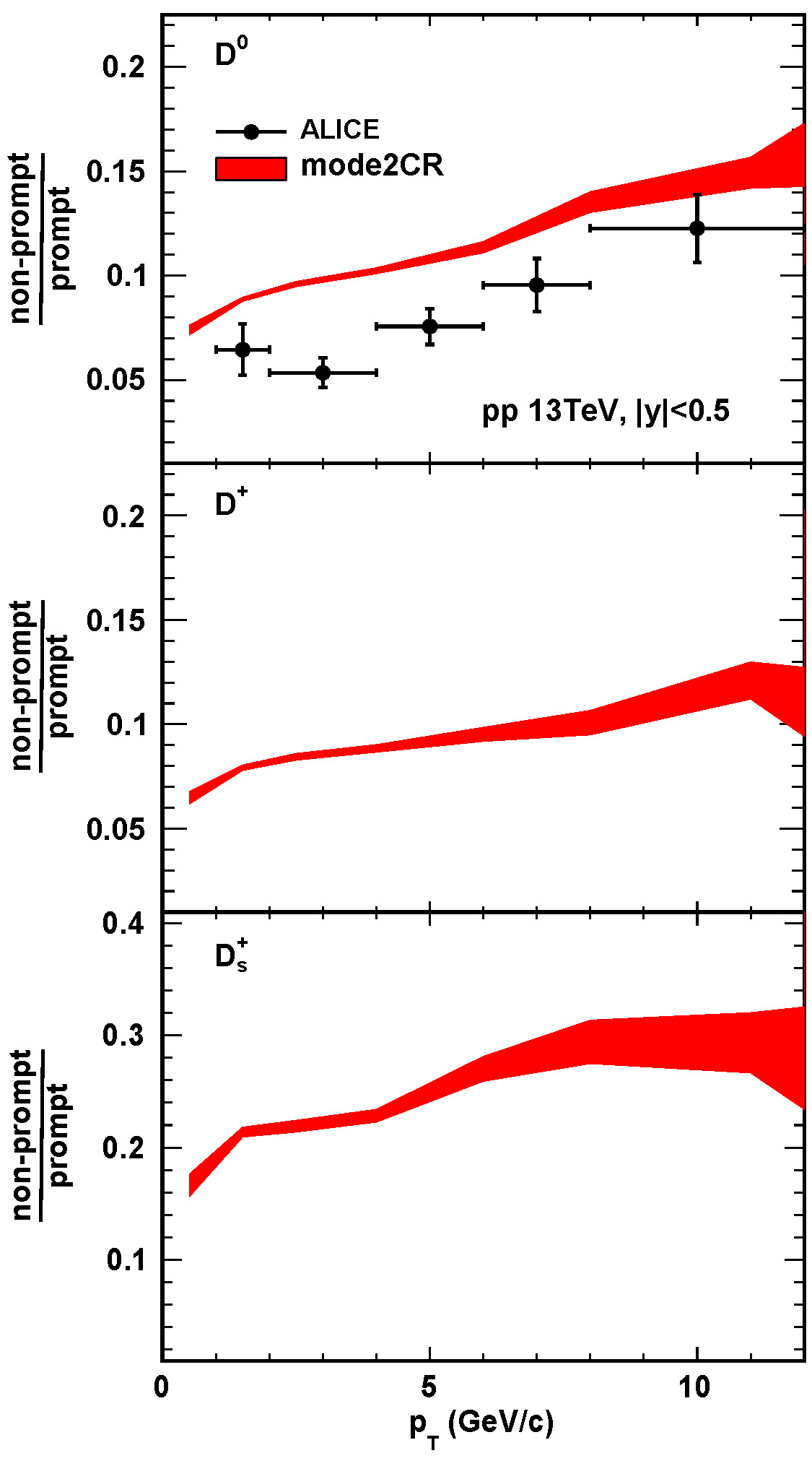 arXiv:2402.16417
18
arXiv:2308.04877v2
arXiv:2402.16417
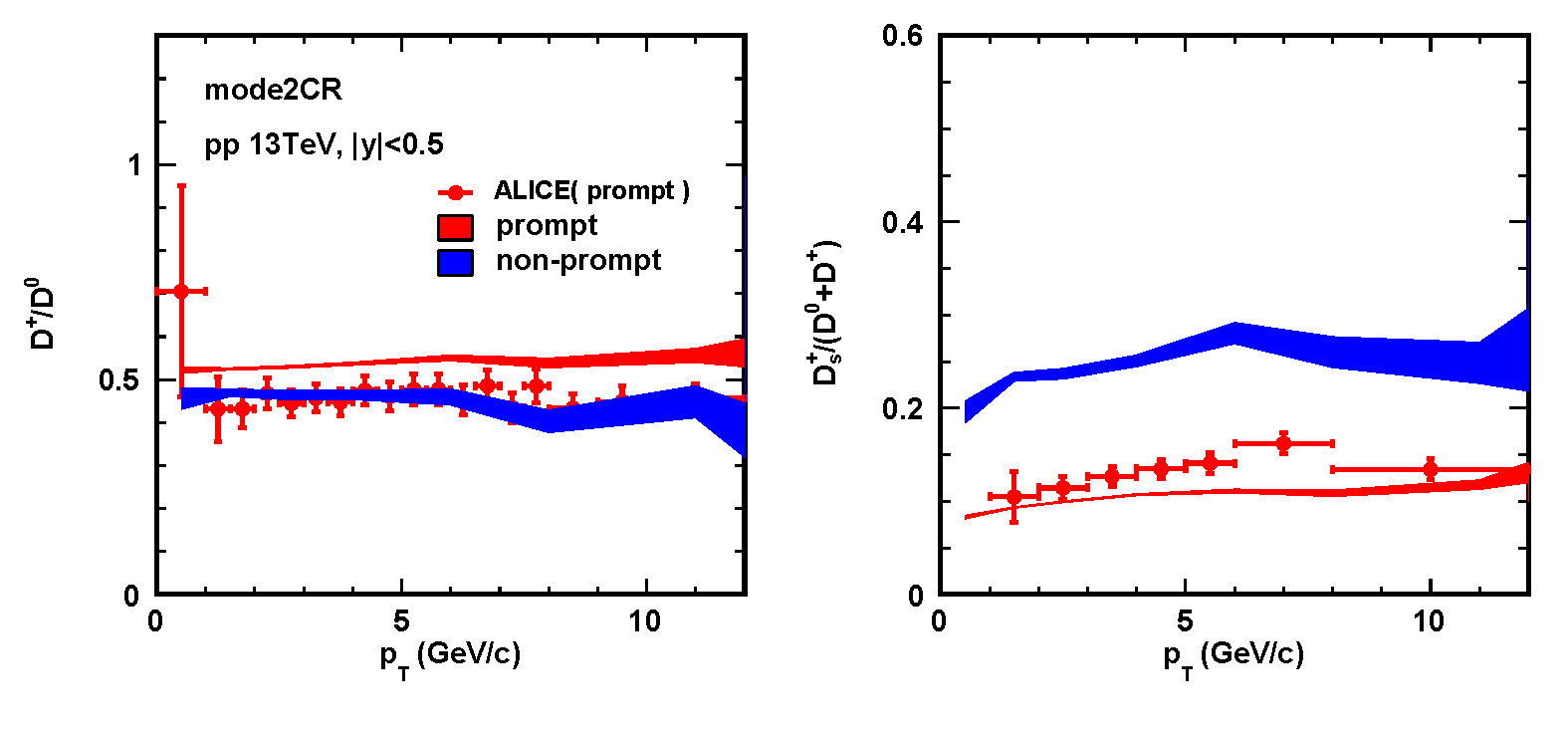 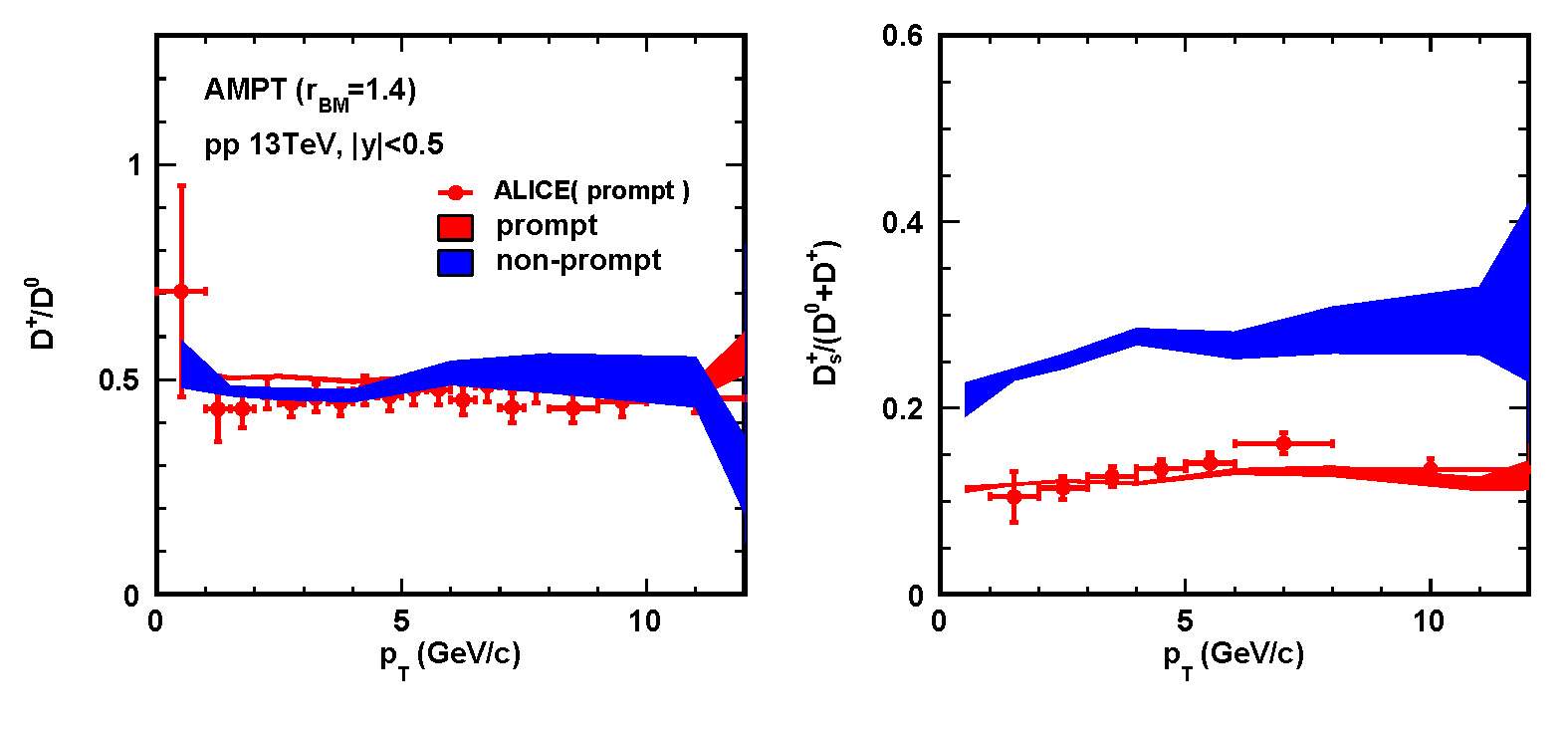 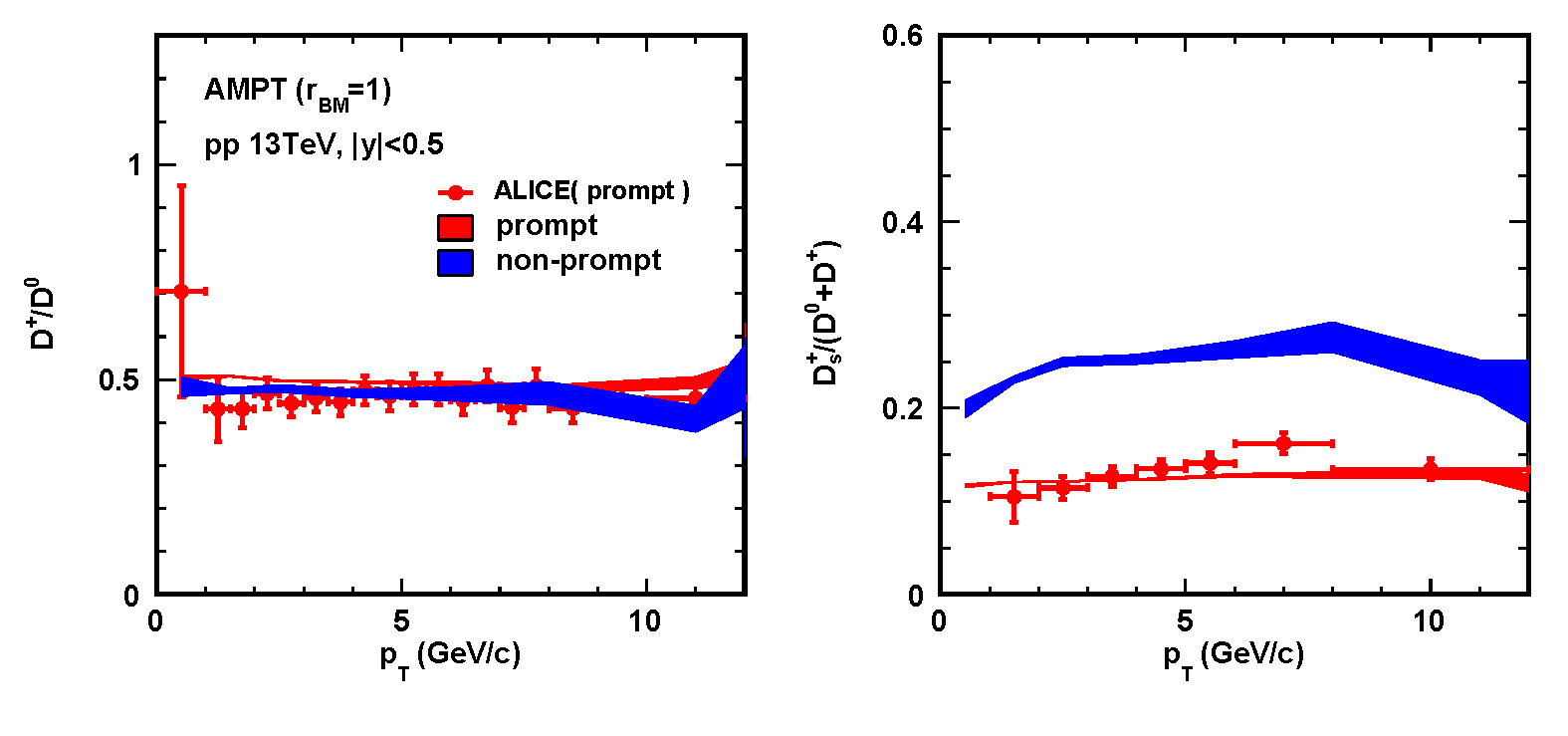 19
arXiv:2302.07783v1
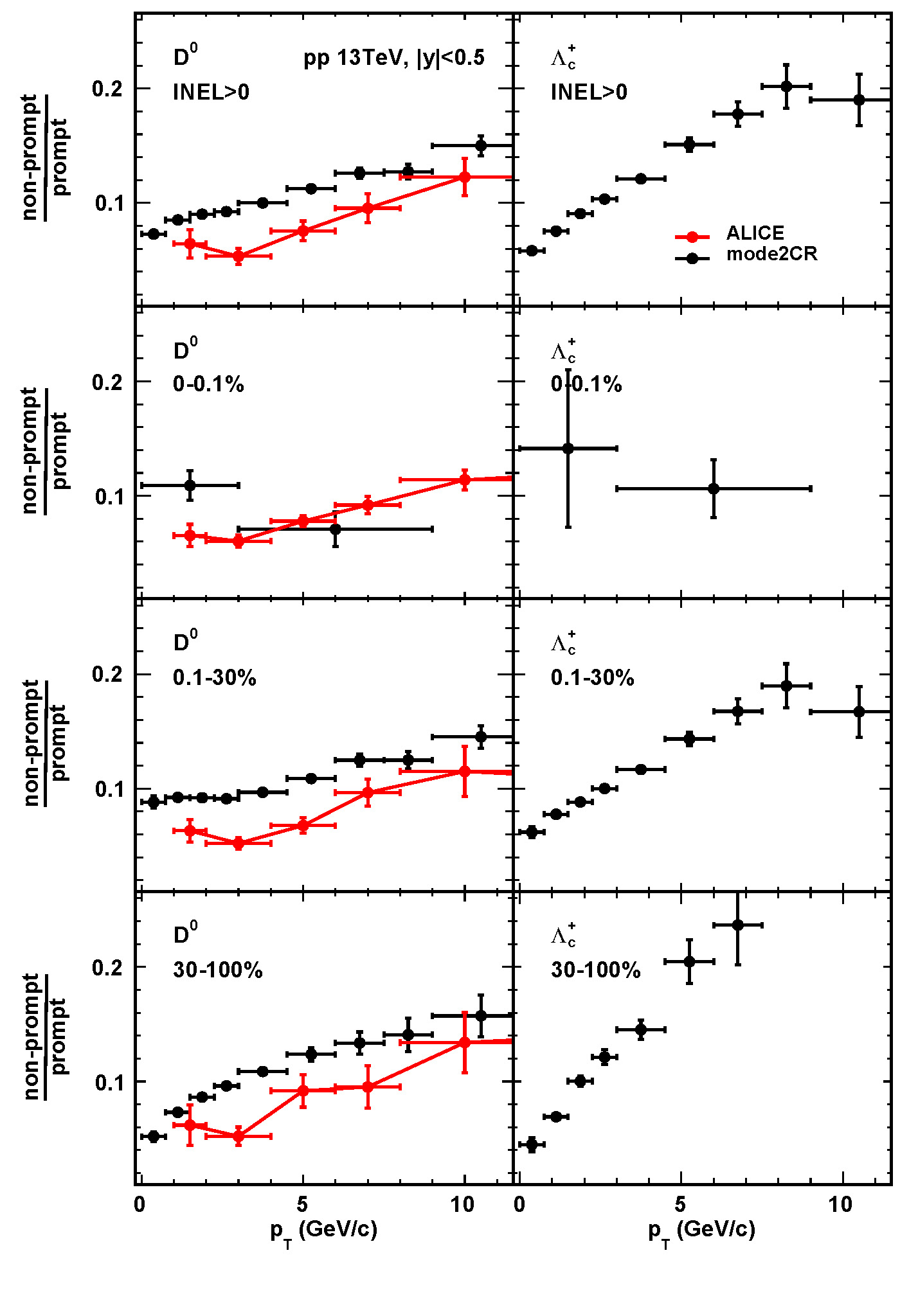 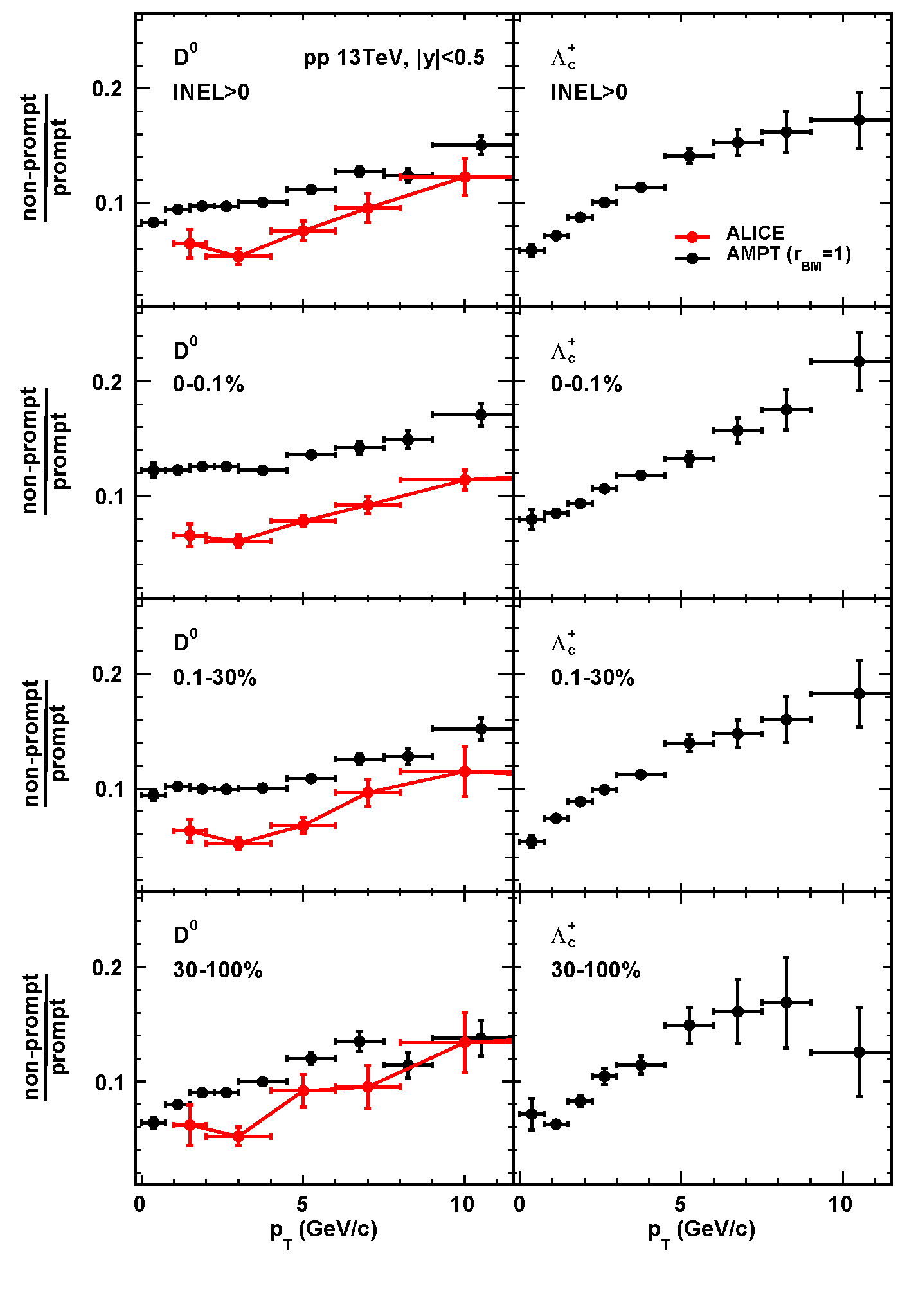 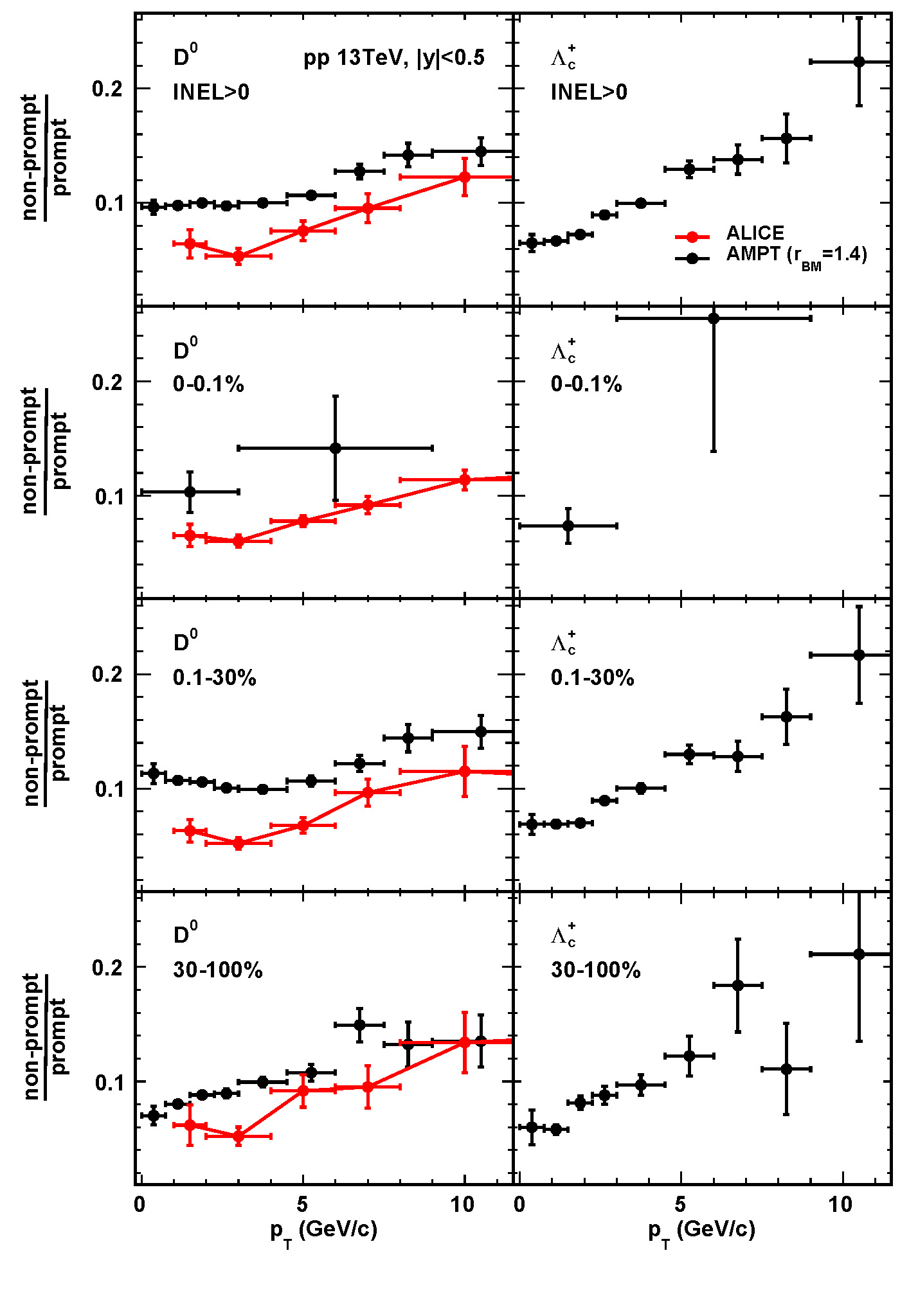 20
Comparison of two centrality about the non-prompt / prompt
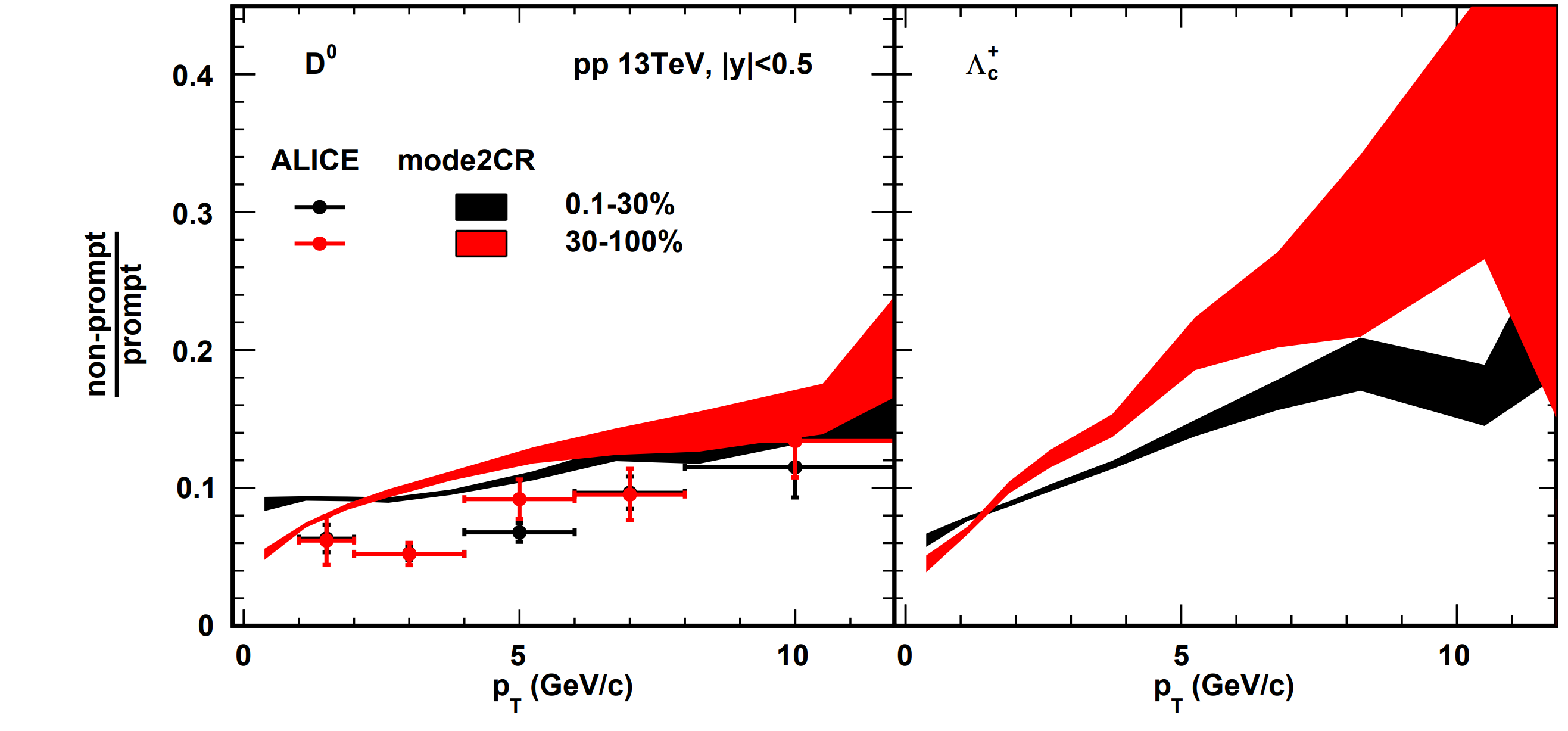 arXiv:2302.07783v1
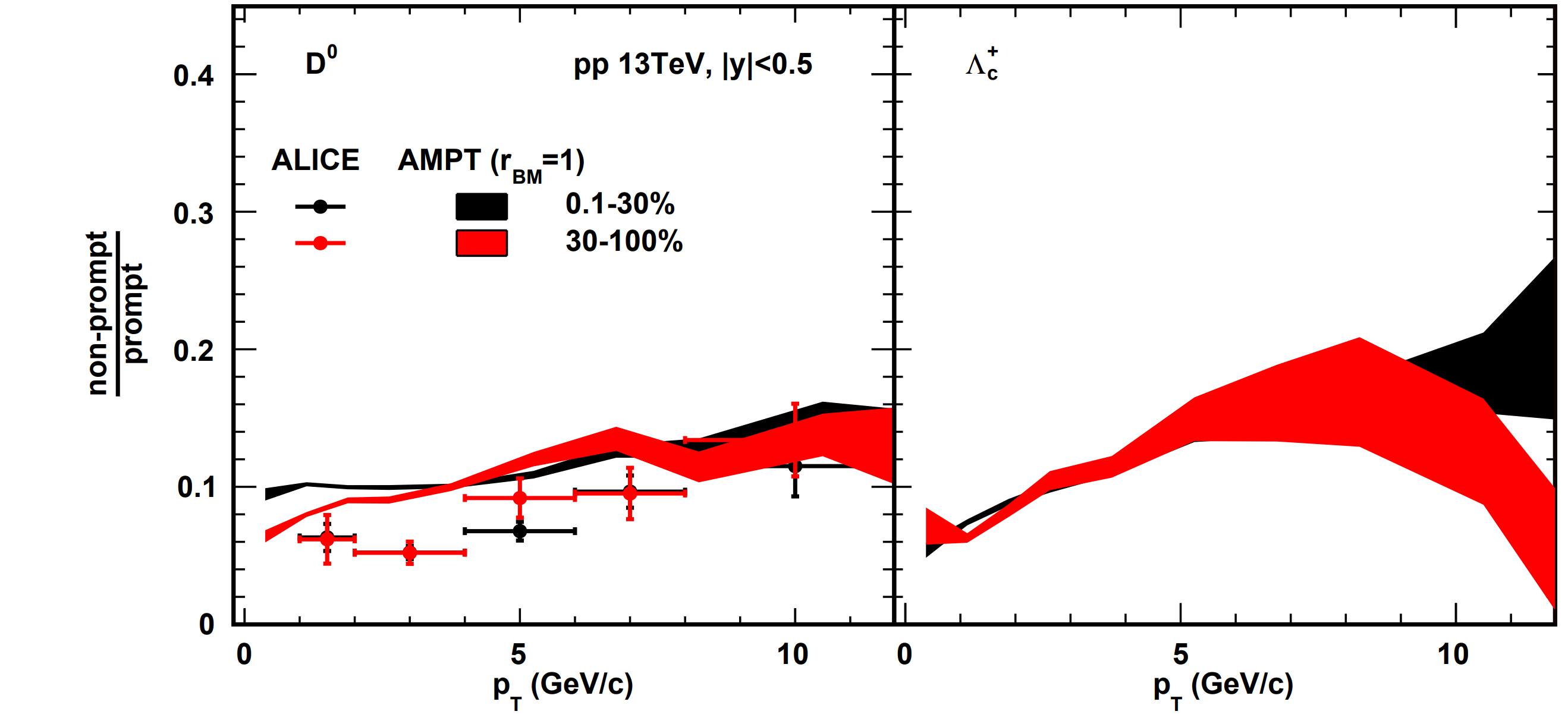 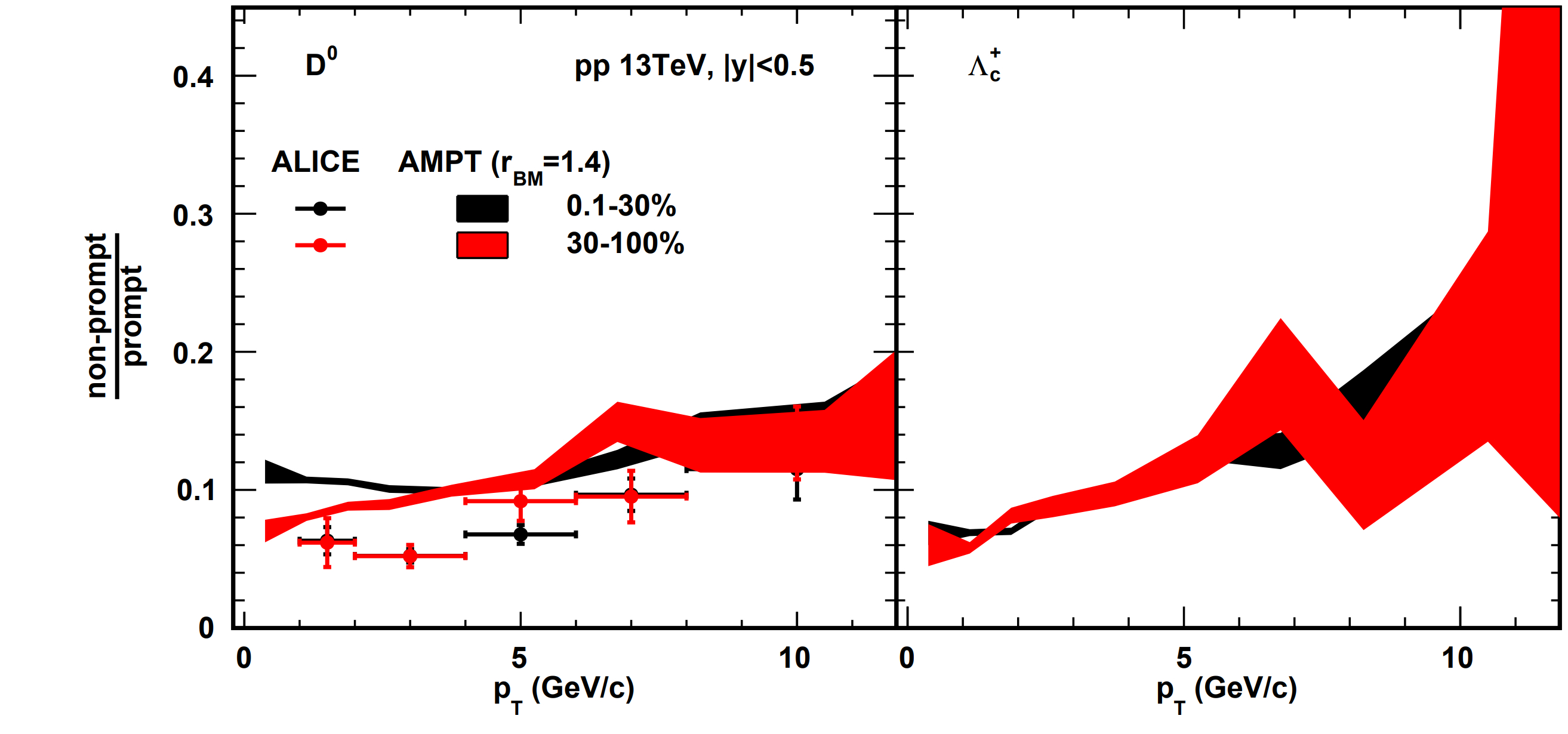 21
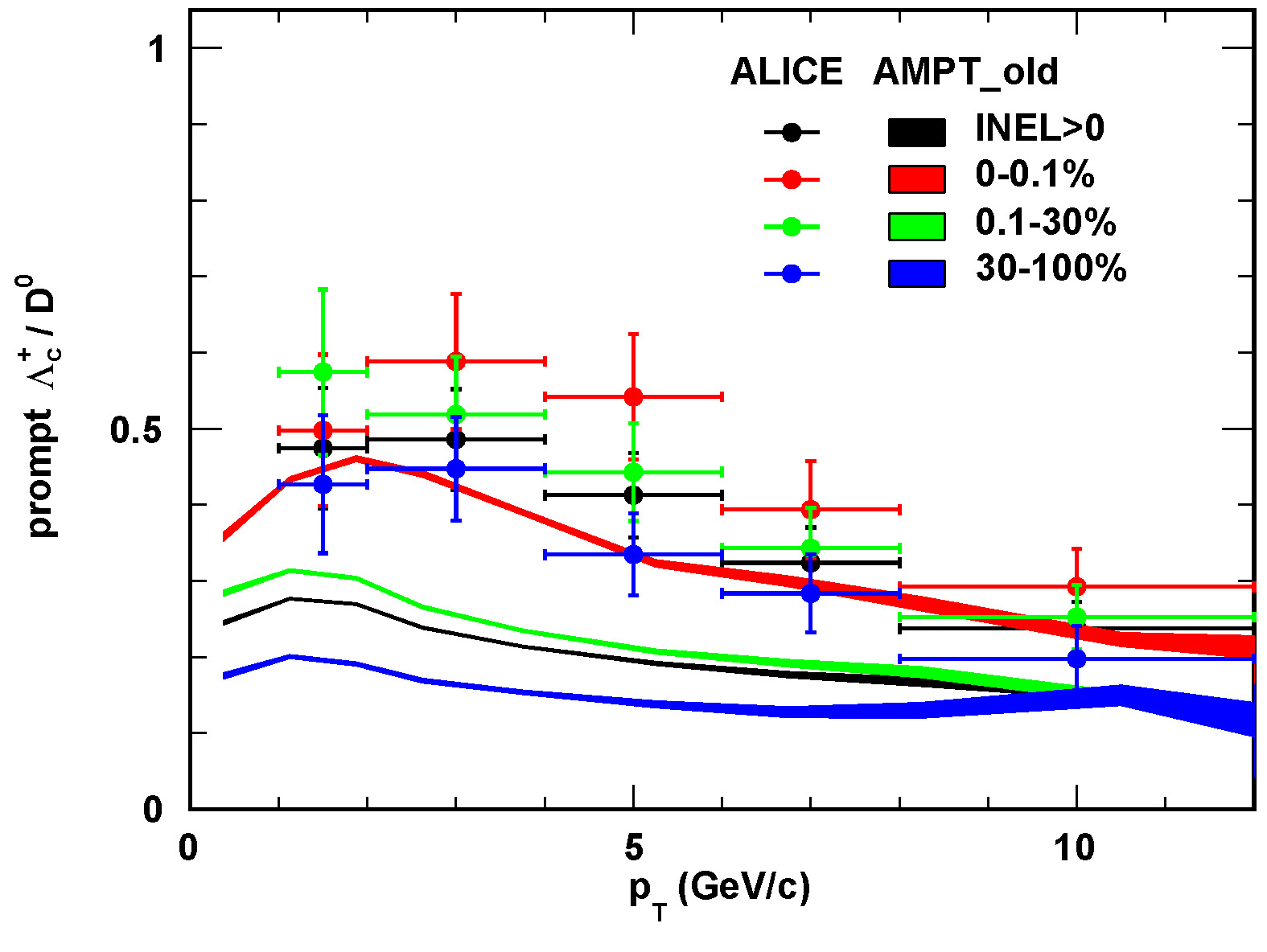 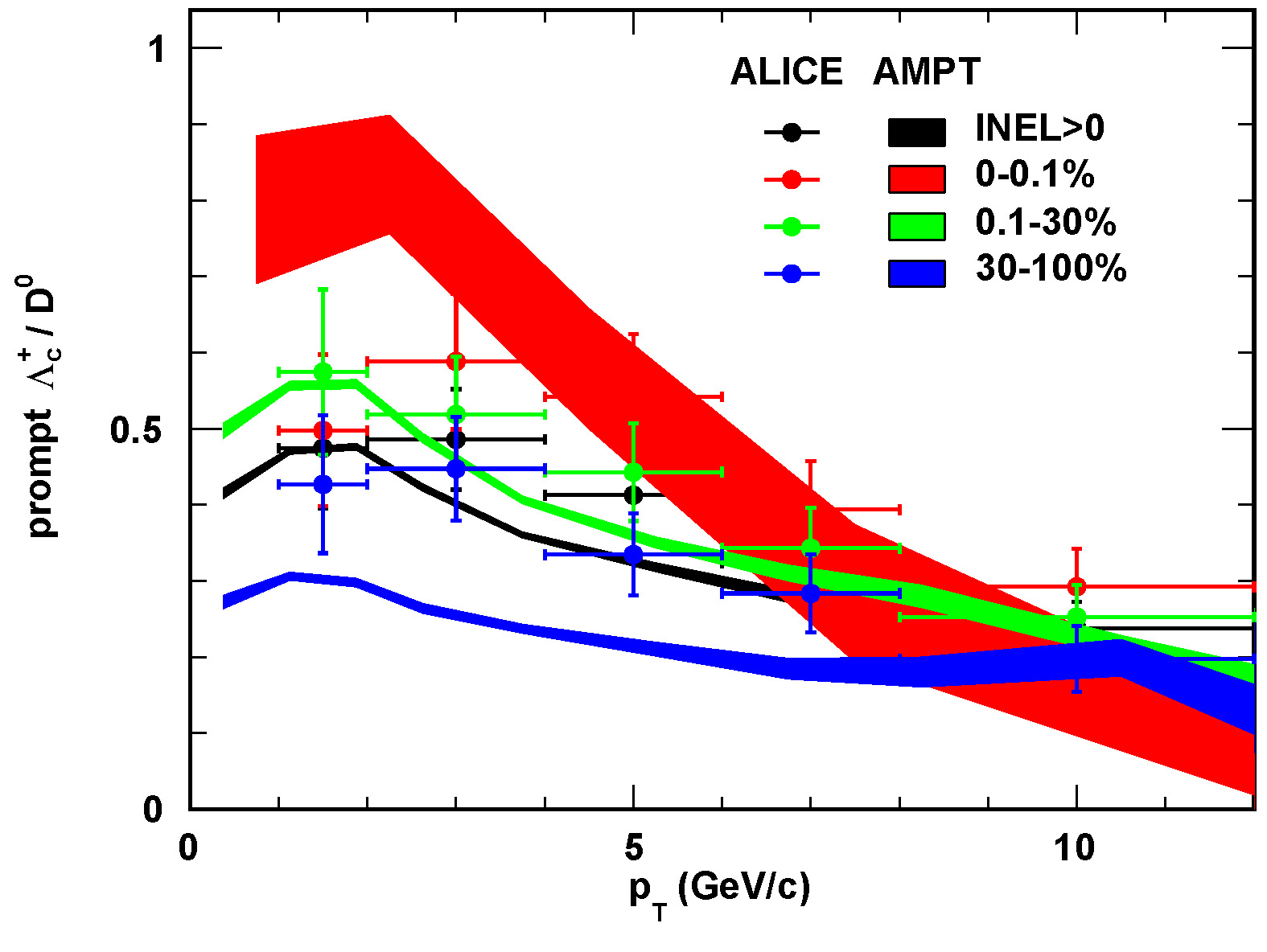 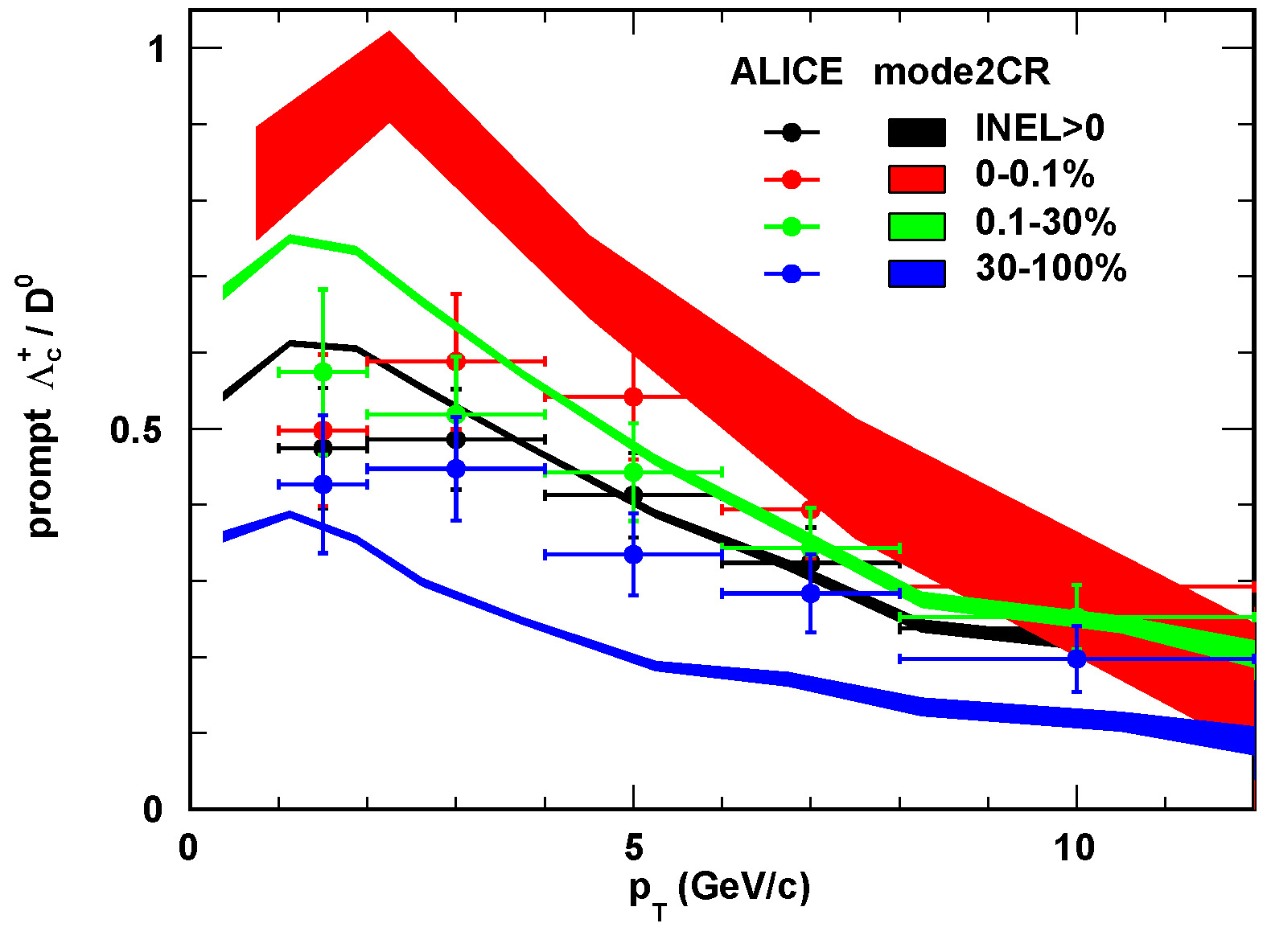 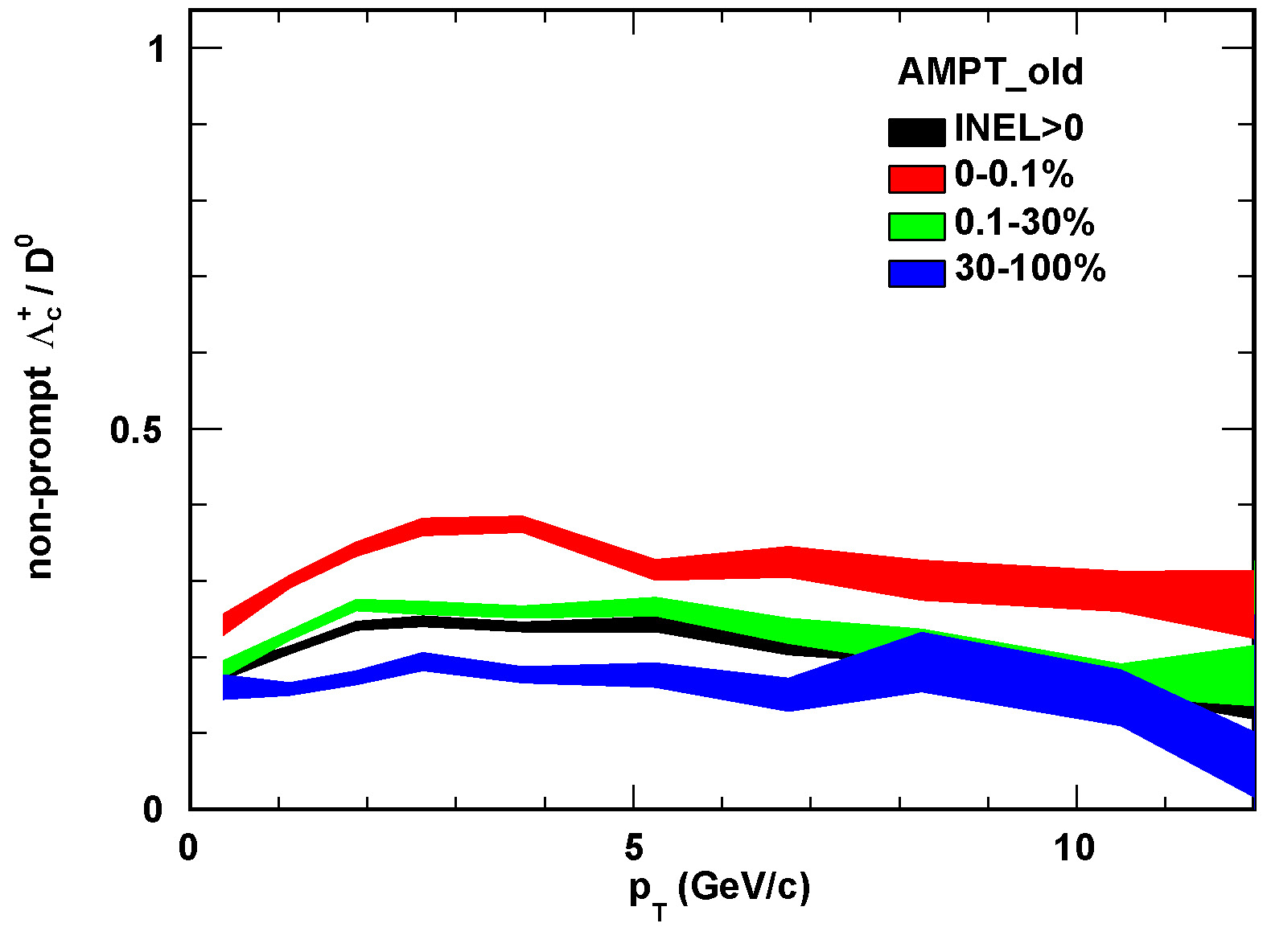 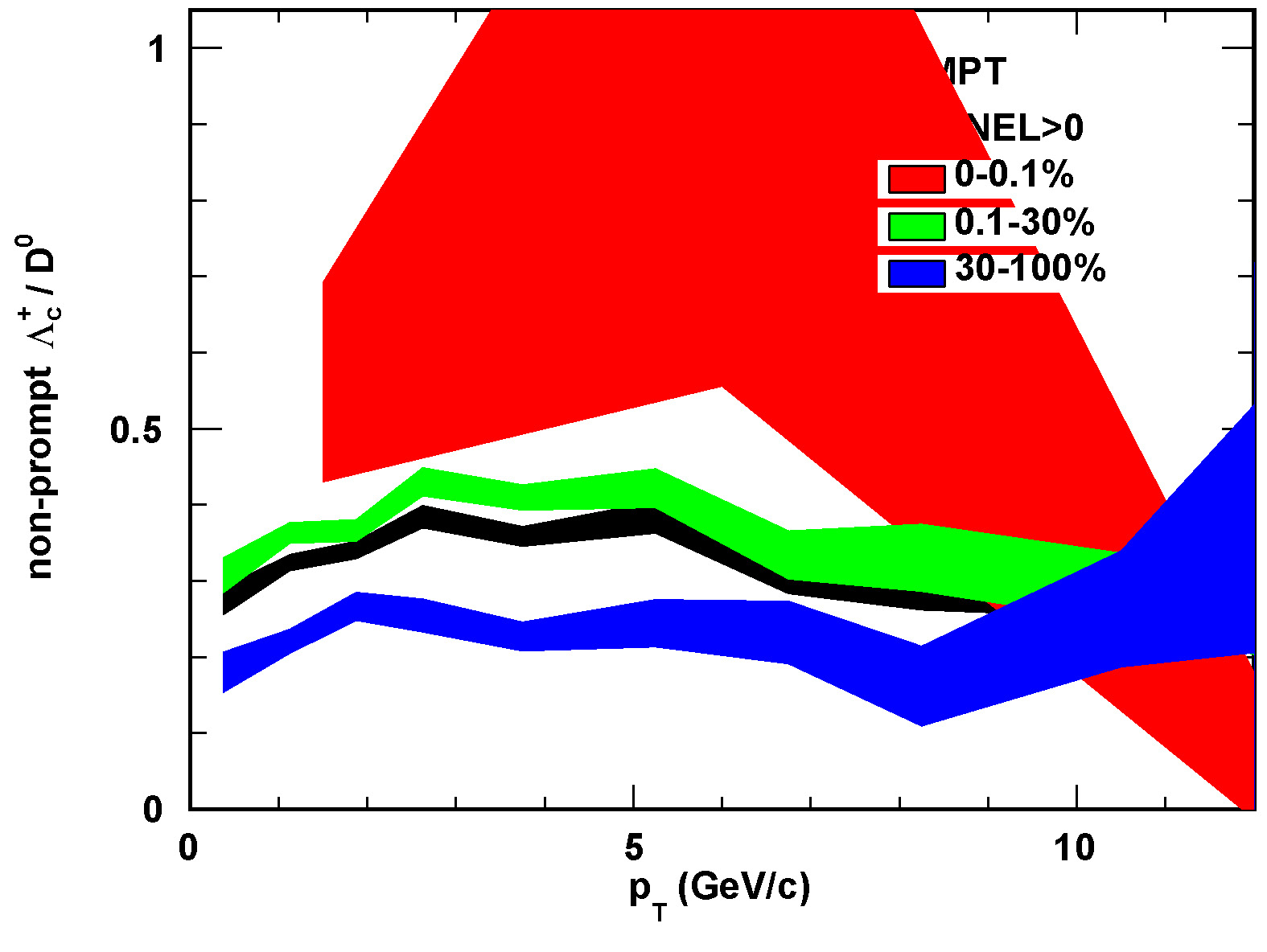 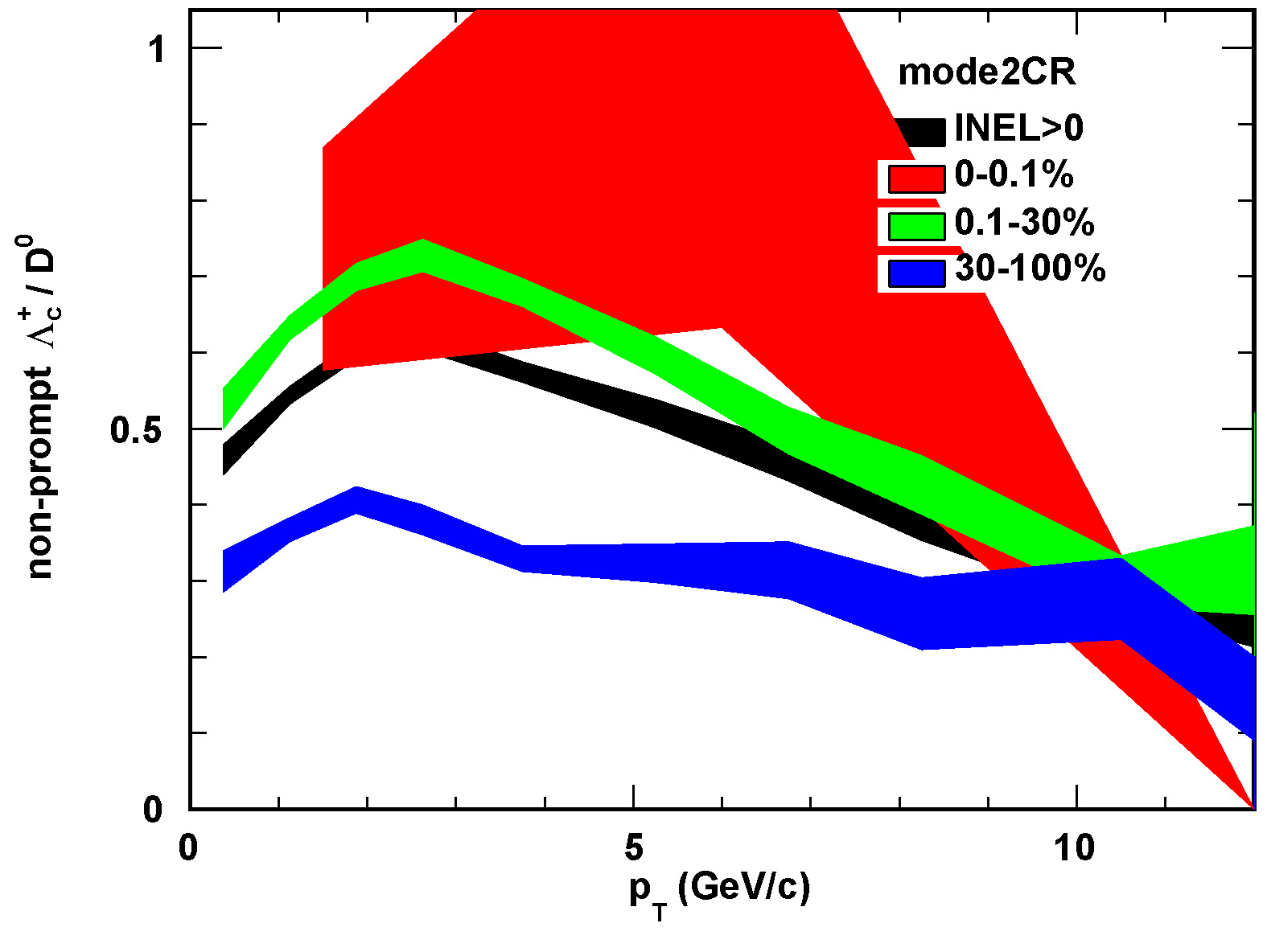 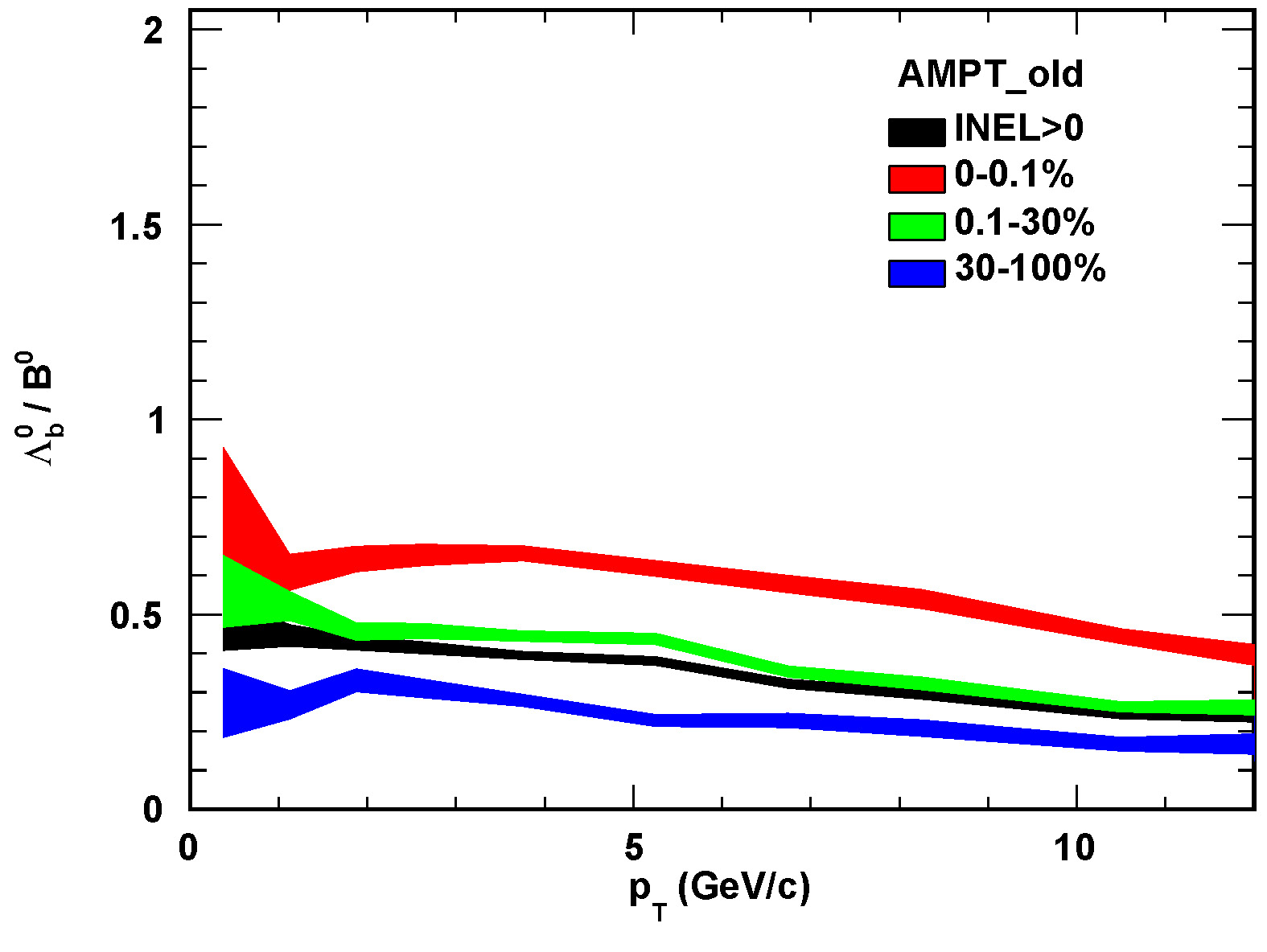 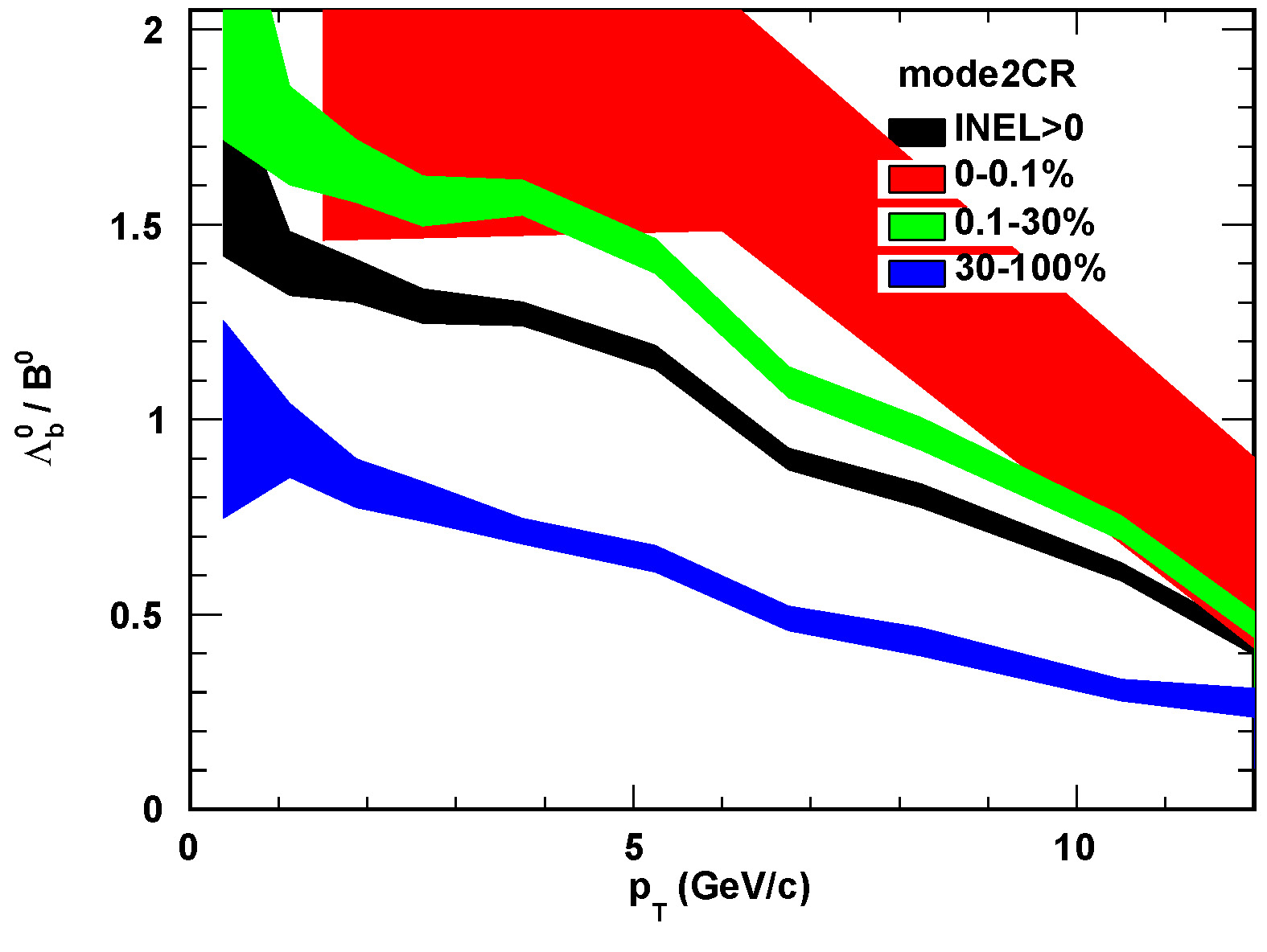 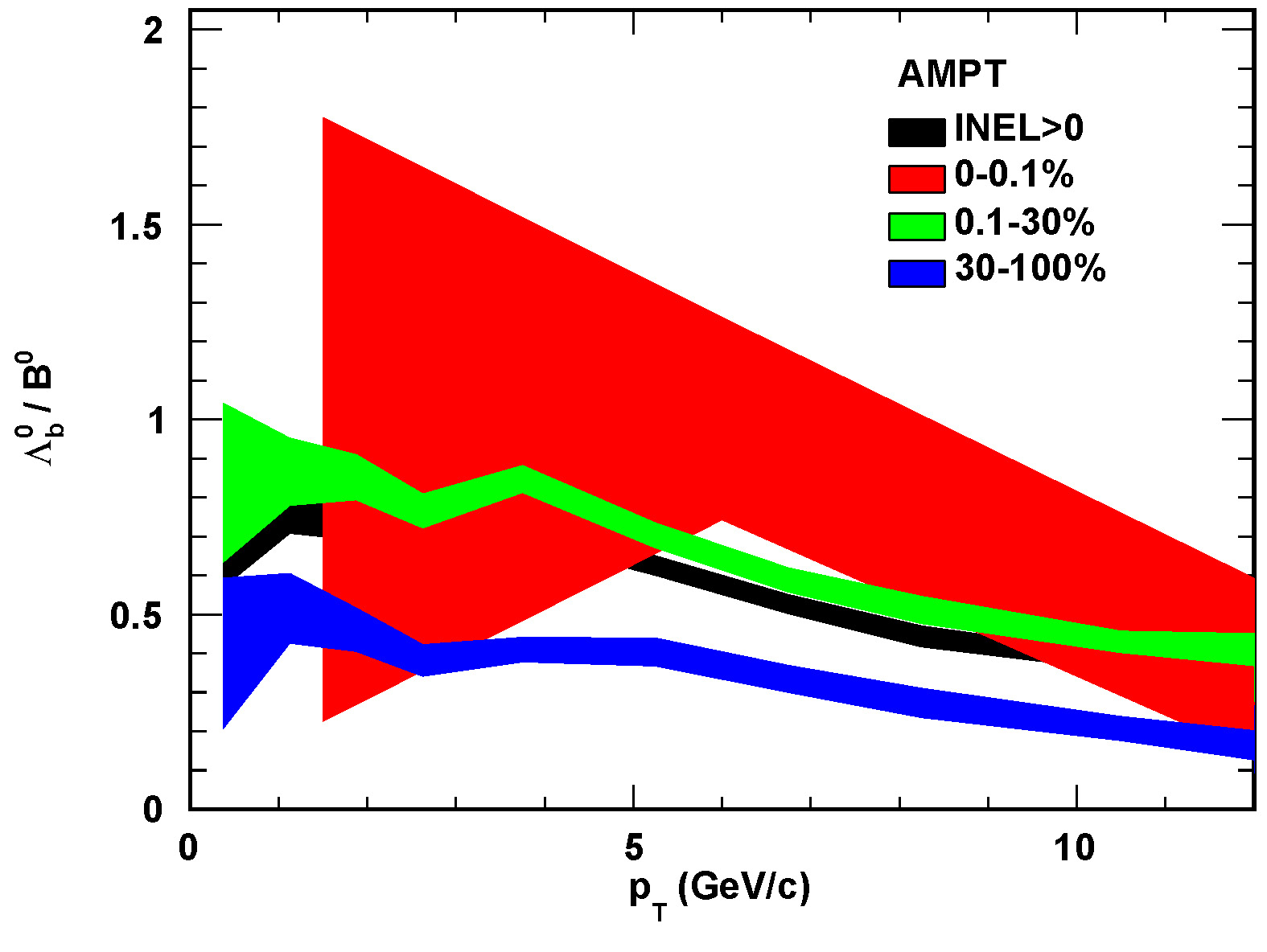 arXiv:2111.11948v2
22
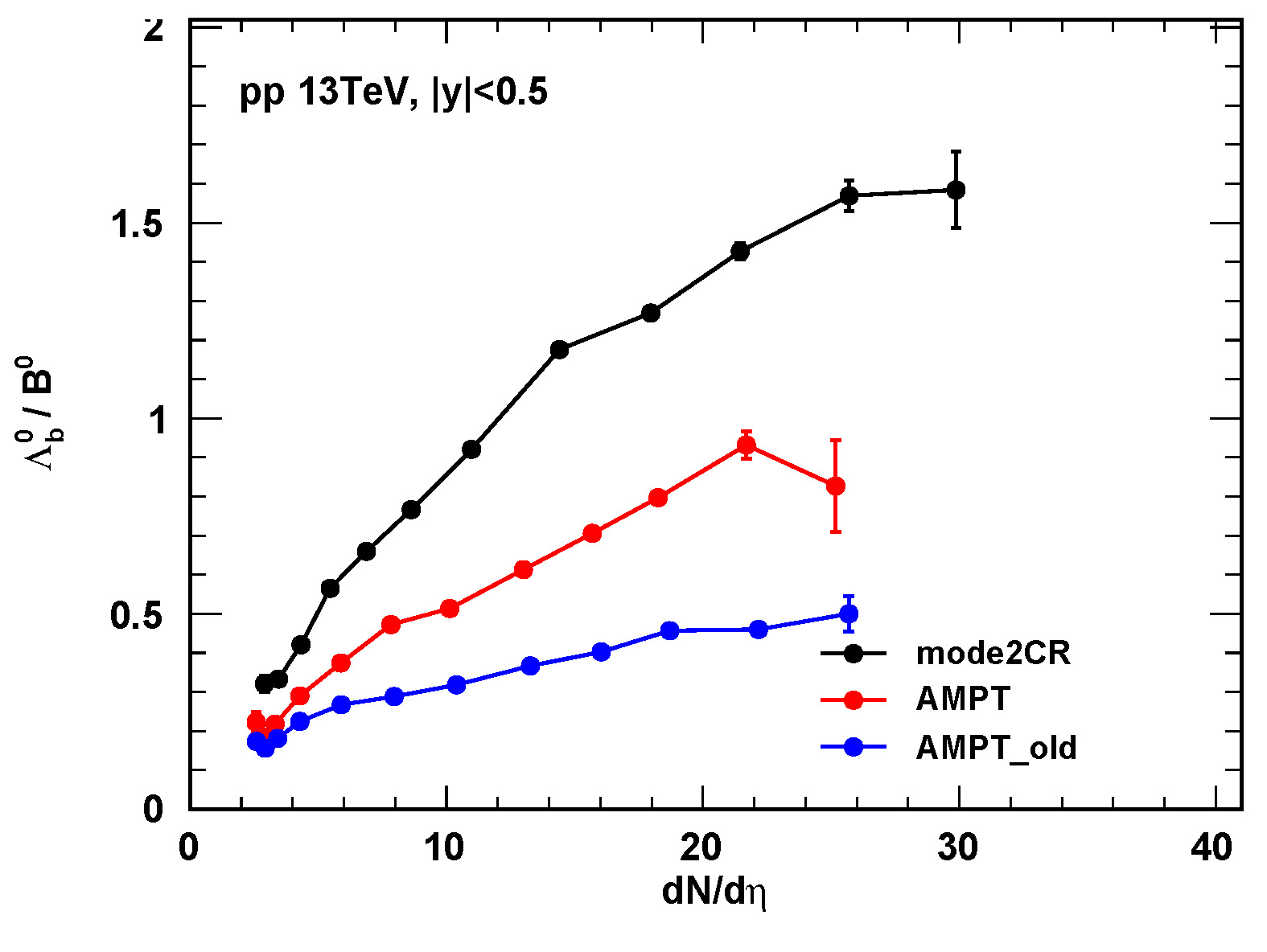 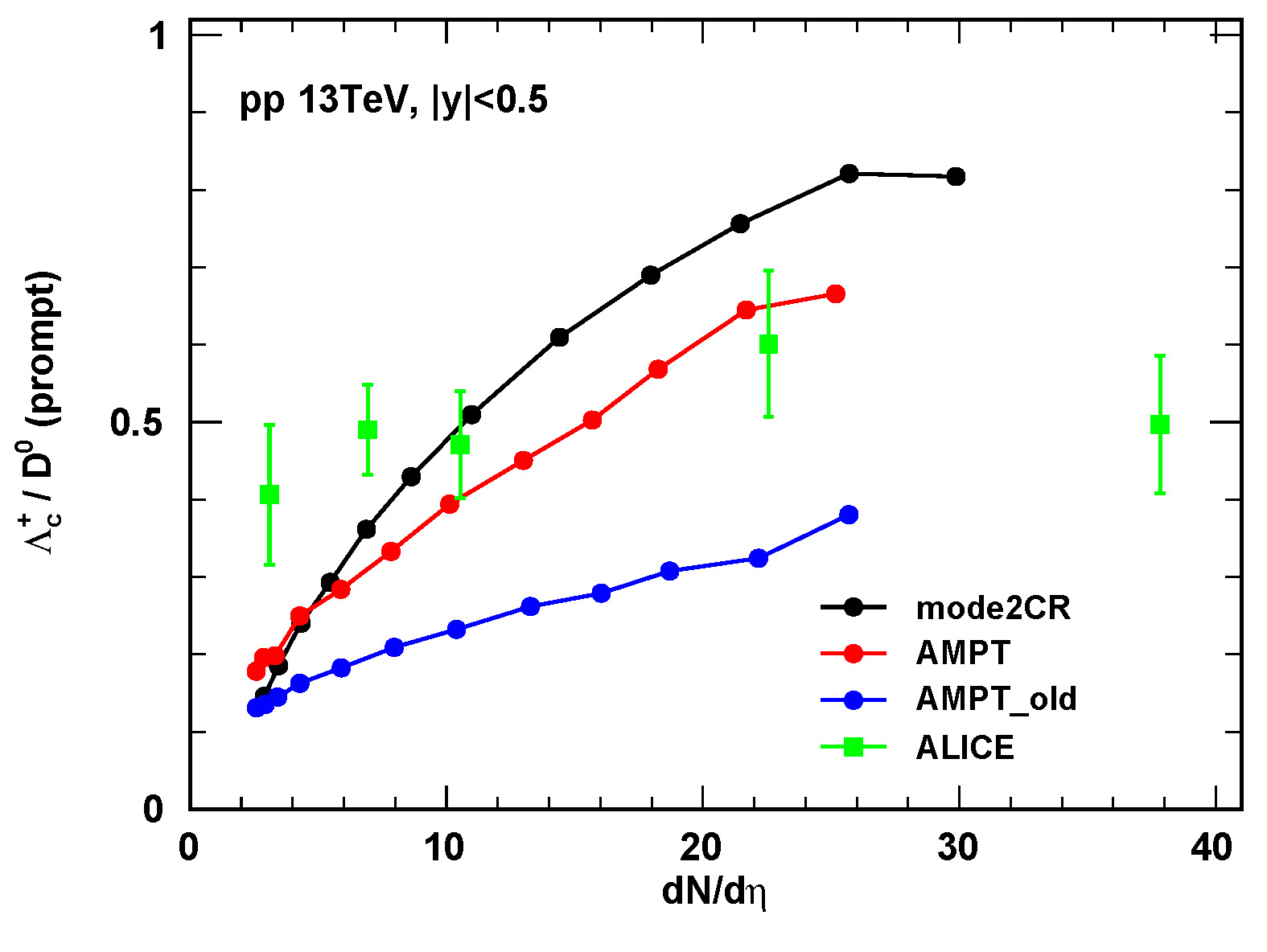 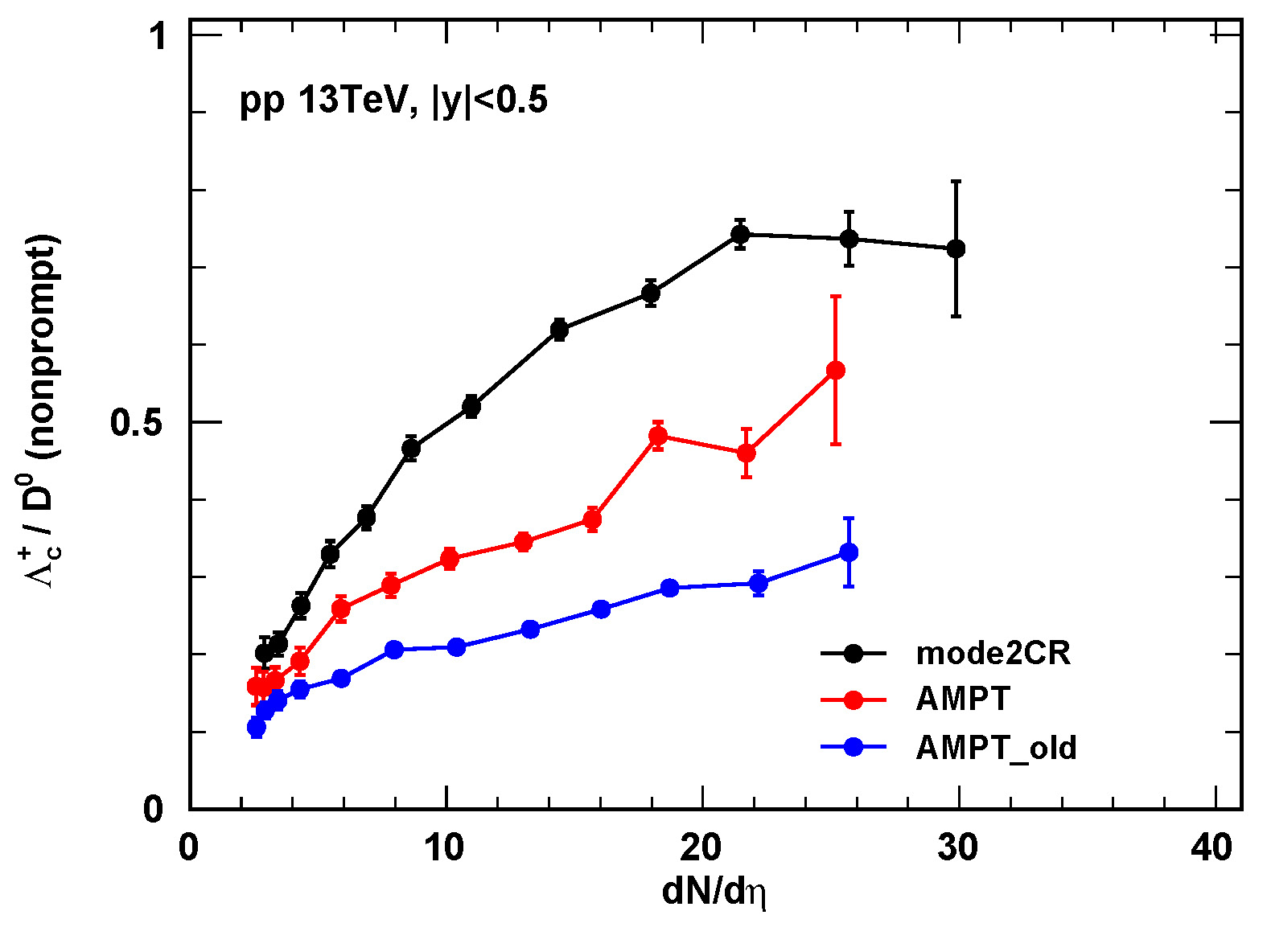 arXiv:2111.11948v2
23
The multiplicity-dependence of baryon-to-meson ratio via hadronization
Statistical objects: all baryons and mesons produced through hadronization.
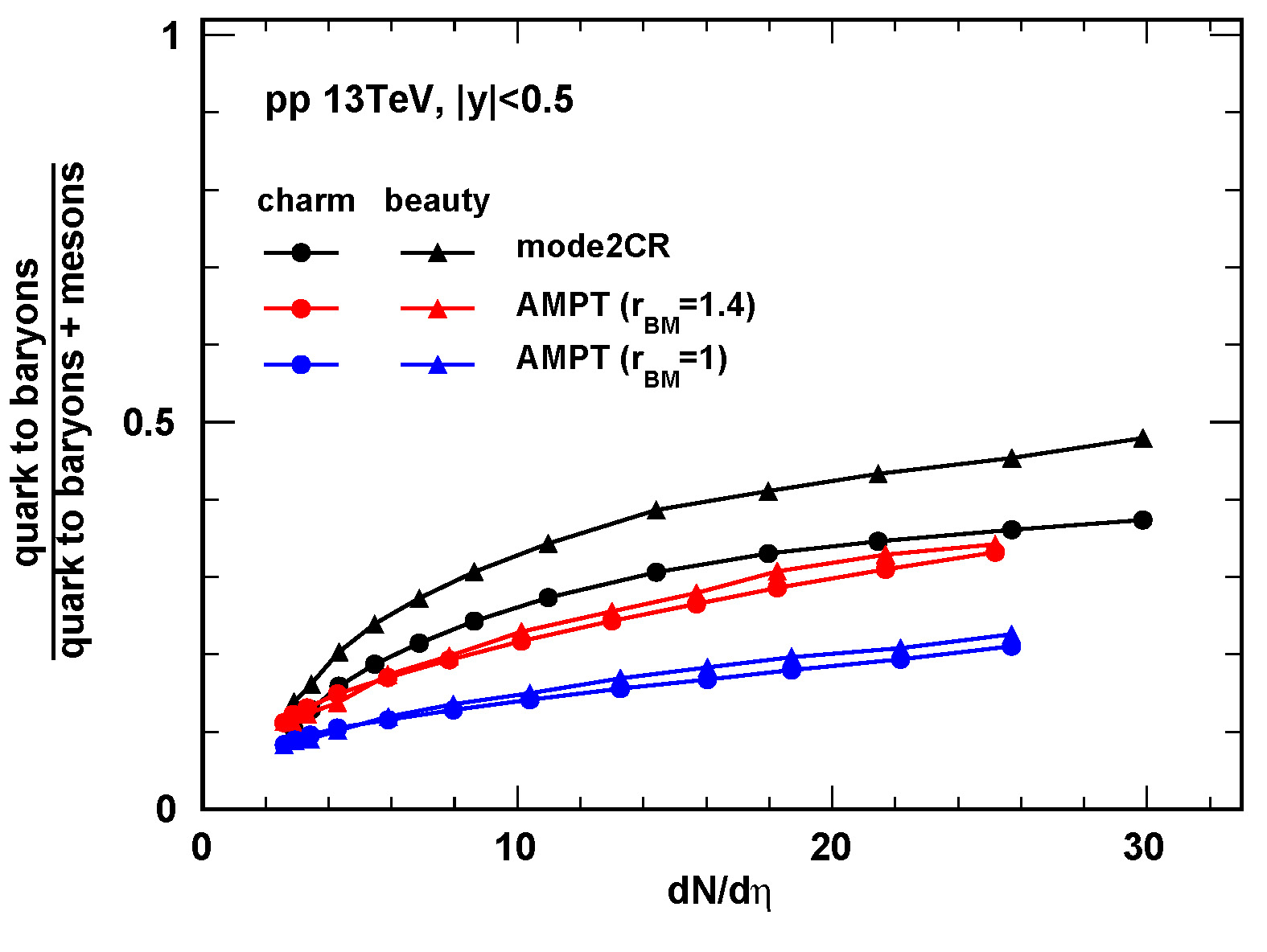 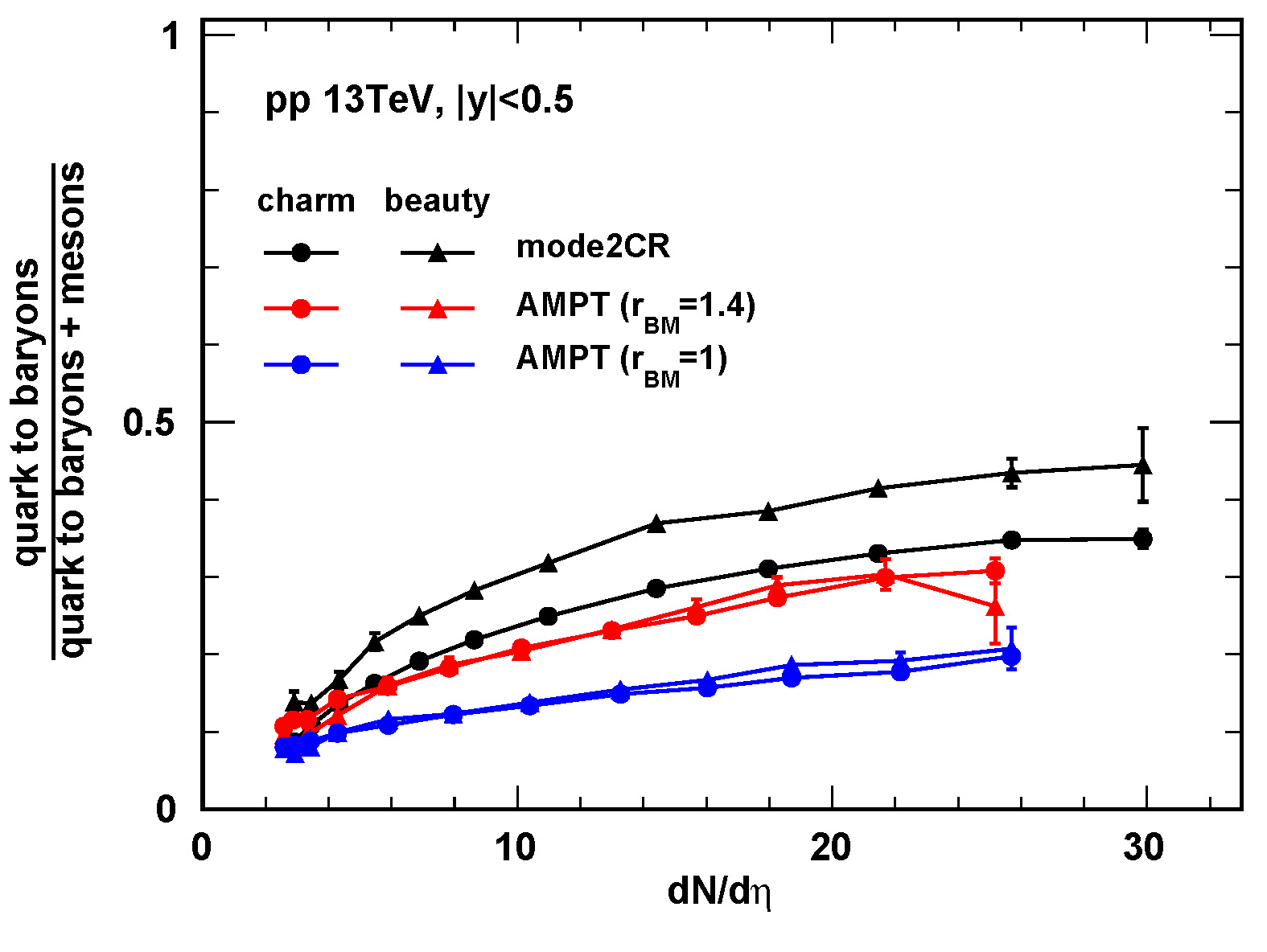 24